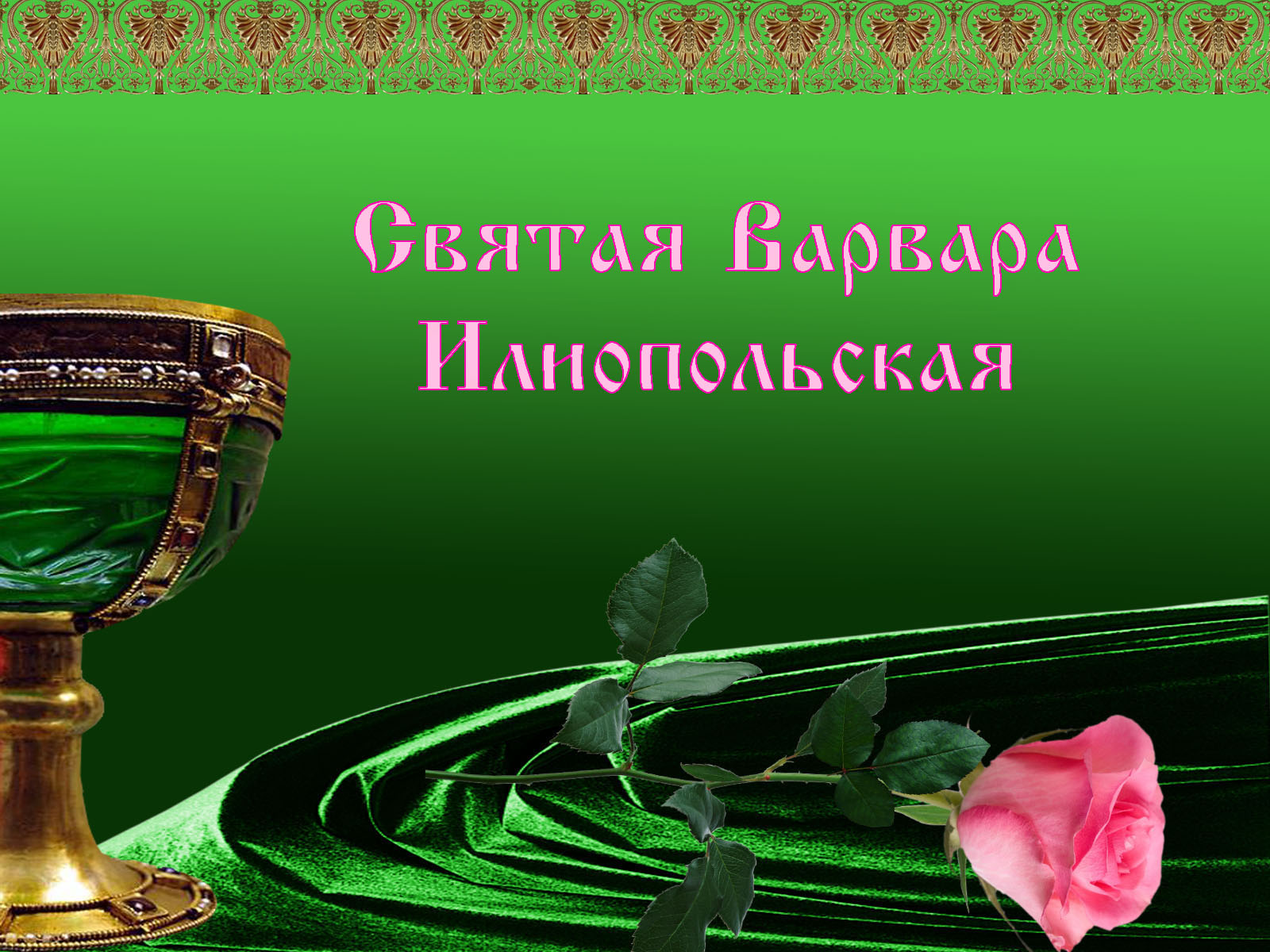 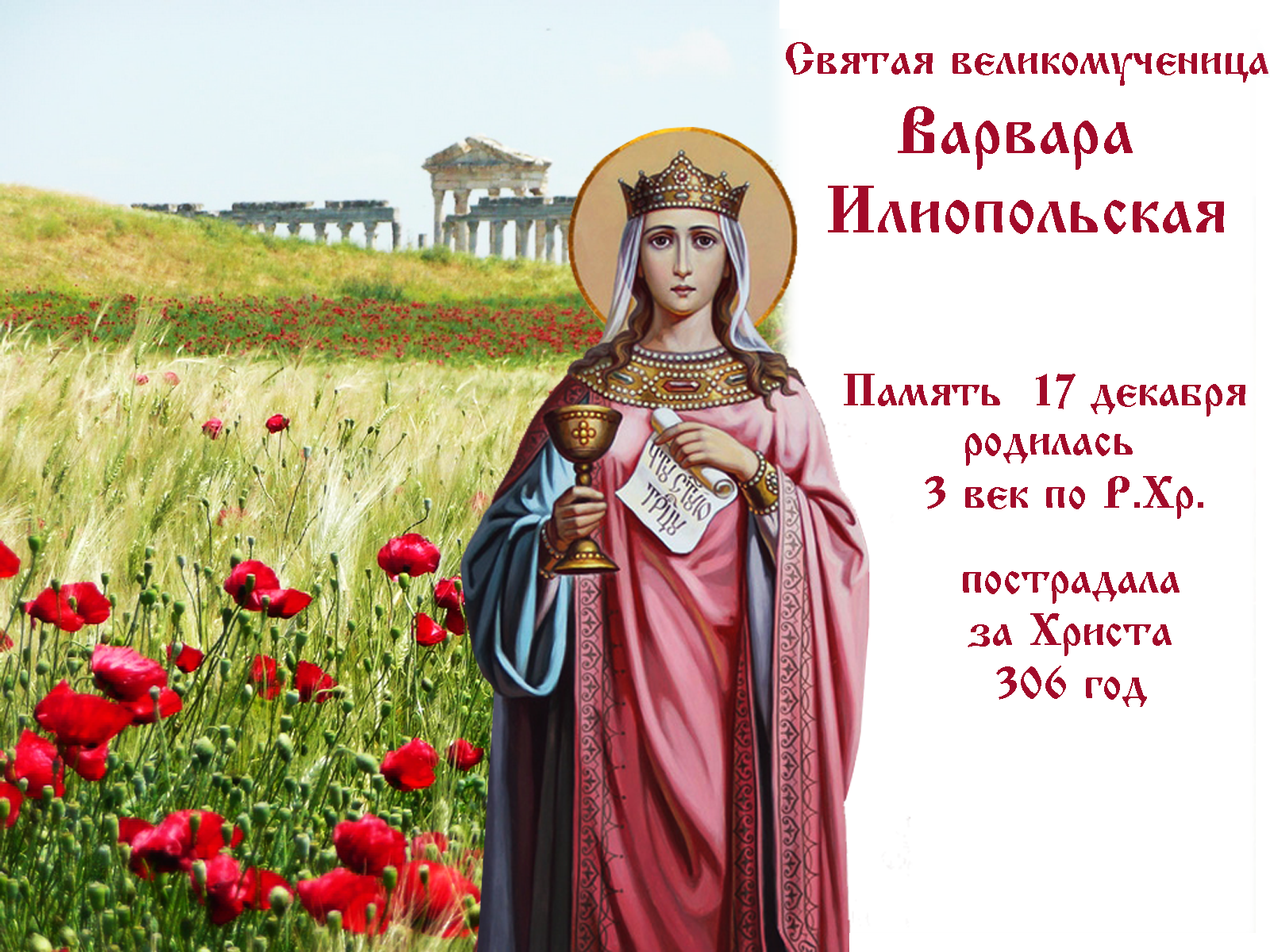 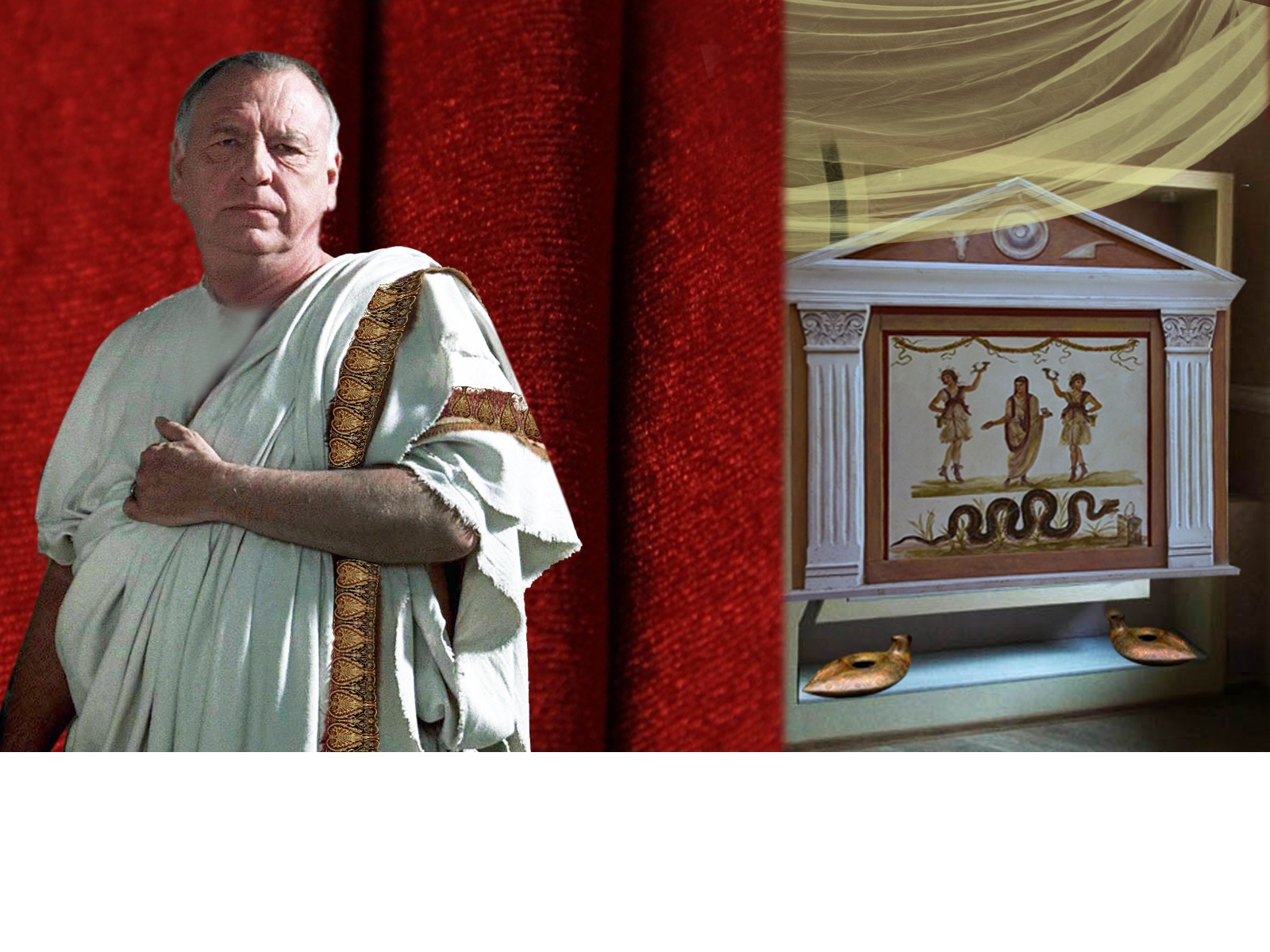 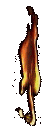 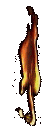 Святая Варвара  родилась  в  восточной  провинции  Римской  державы и воспитывалась в семье знатных и богатых родителей, по вере язычников. Будучи  совсем ещё малюткой, ли-шилась она своей матери, и воспитанием её занимался отец – Диоскор. Он был  ревност-ным  идолопоклонником  и строго следовал исполнению государственных культов и по-клонялся  домашним богам, воскуряя  для них  дорогие благовония.
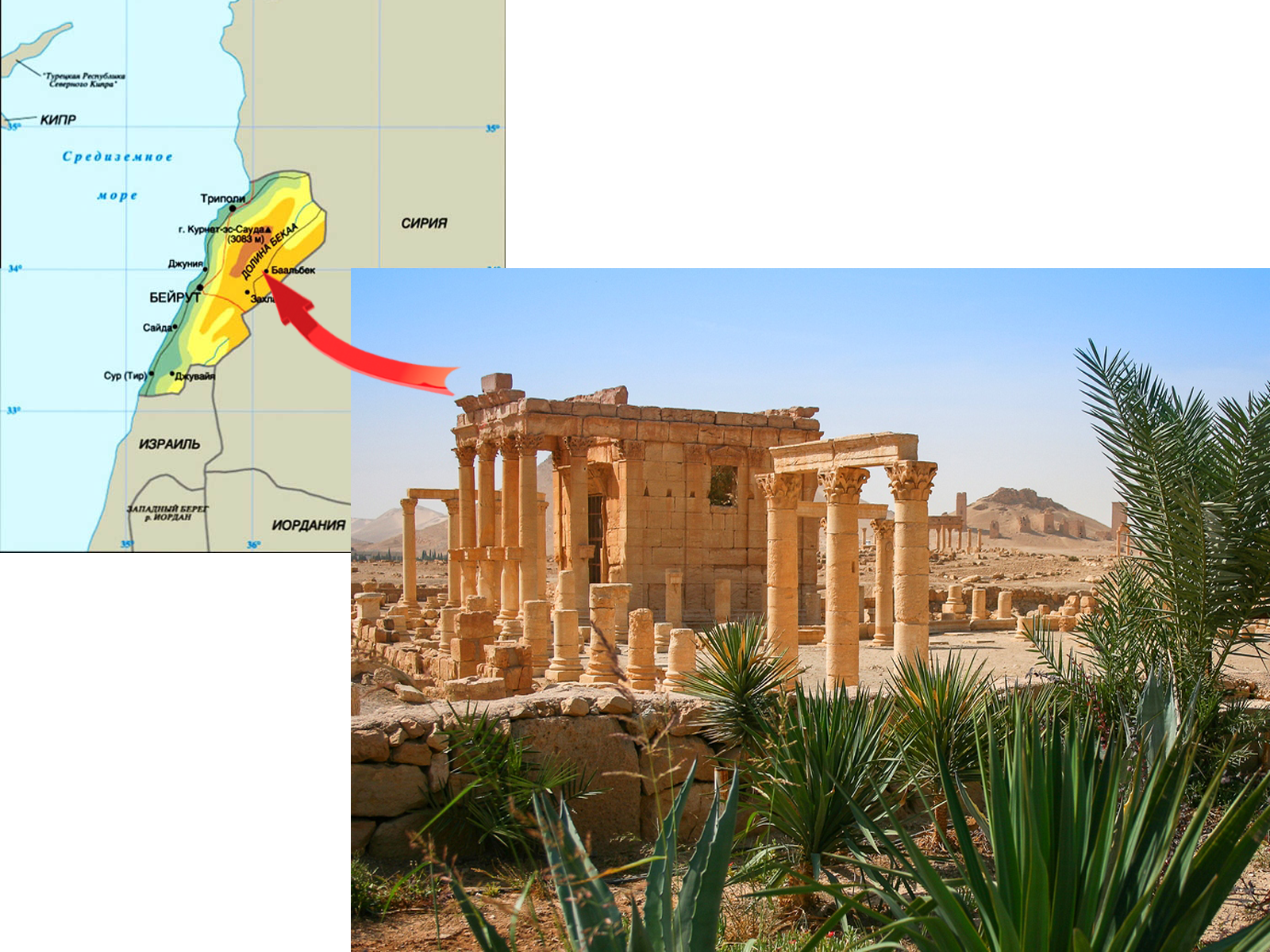 Всё это считалось важнейшим делом, тем более что жили они в священном городе, посвящённом Солнцу, -Илиополе. Так в древности называли  Баальбек, что сейчас находится в Сирии. Эти  и прилегающие к ним земли когда-то назывались  Финикией. От множества храмов, возведённых здесь ложным языческим бо-гам, теперь остались лишь развалины…
Диоскор  любил свою един-ственную  дочь и делал всё, чтобы  осиротевшей малют-ке ни в чём не было отказа. 
За маленькой наследницей приглядывали многочислен-ные слуги и домашние ра-бы. Наверное, Варвара всё же не была ни избалован-ной, ни капризной, как это обычно бывает в богатых семьях, кичившихся благо-родным происхождением.

Подрастая, девочка  радо-вала отца, становясь  краше  день ото дня и удивляя  ок-ружающих  своей сообрази-тельностью, не свойствен-ной  её  летам.

А главное – она была покор-ной дочерью, во всём по-слушной воле своего отца…
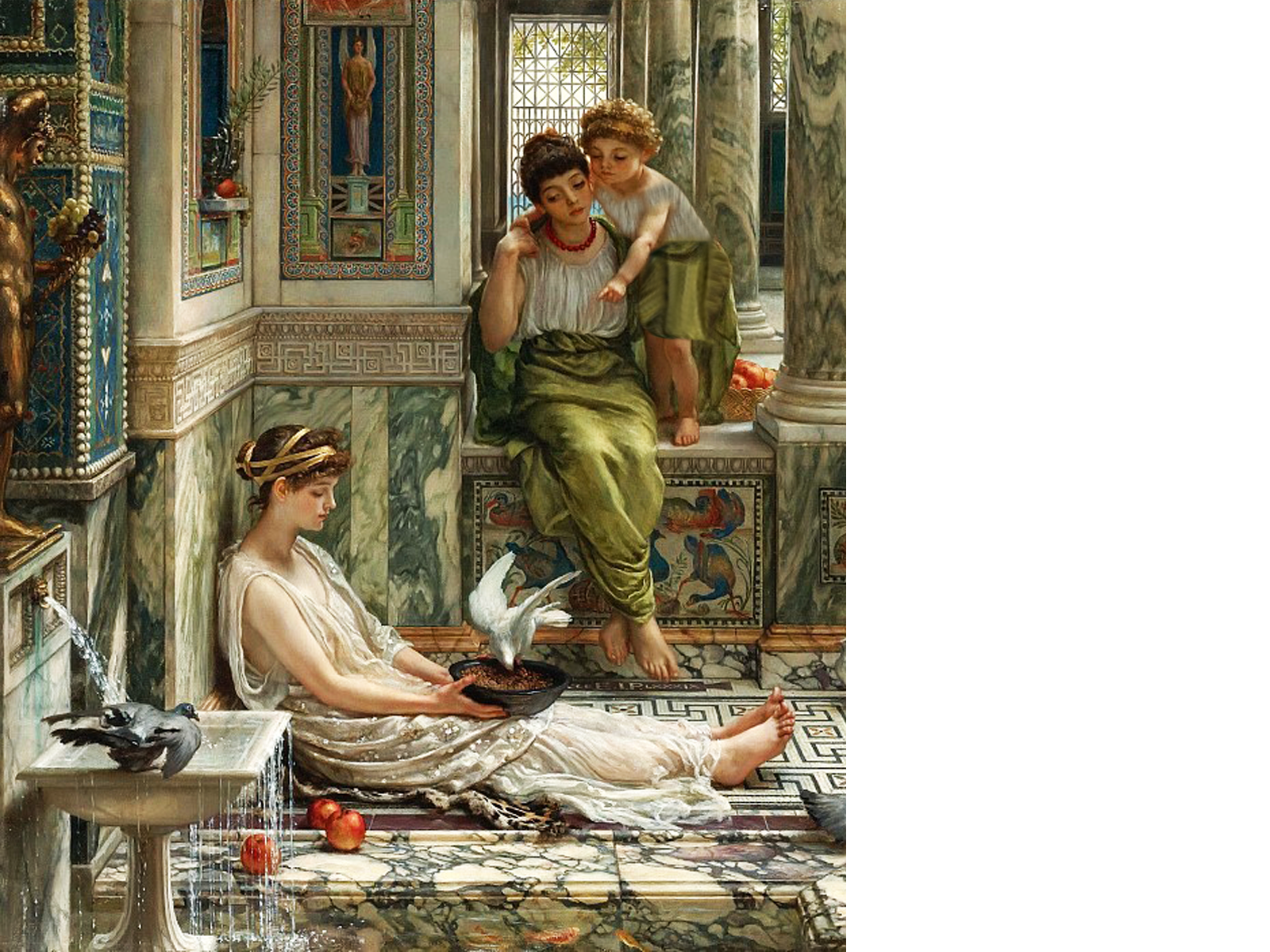 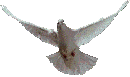 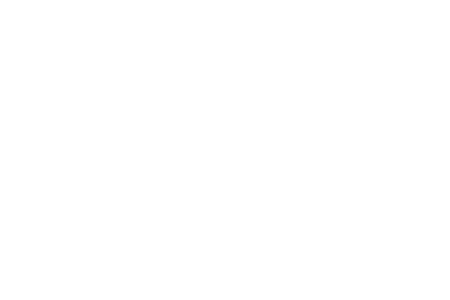 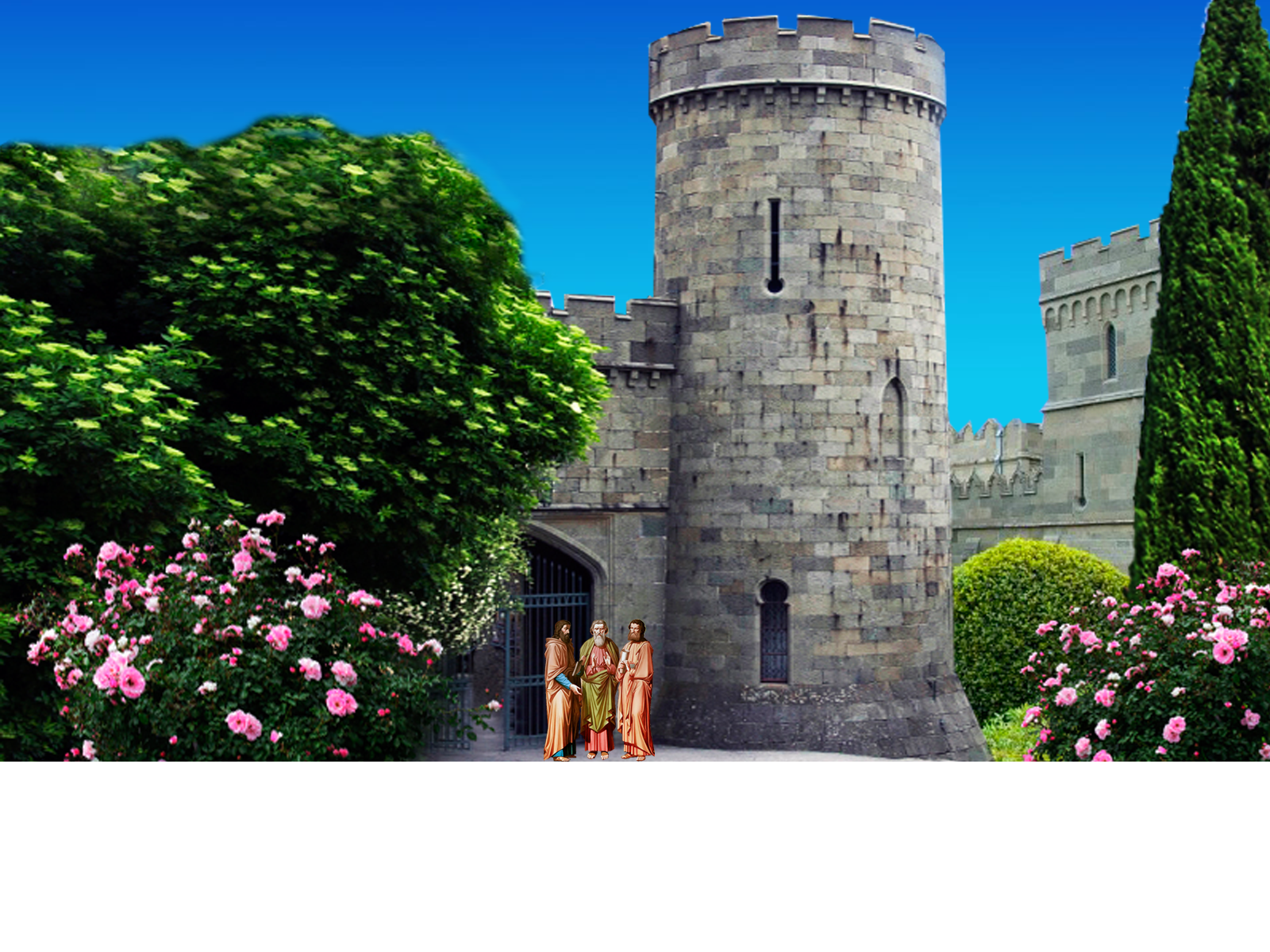 Стремясь воспитать  в  дочери благоговение перед языческими  идолами, отец  решил на-нять для отроковицы Варвары лучших учителей – языческих историков, риторов и фило-софов.  Замечая  её необыкновенную красоту, Диоскор решил, что будет лучше, если  до замужества она будет воспитываться вдали  от посторонних глаз. Для этого он построил башню, где, кроме Варвары, пребывали только  слуги  и  учителя.
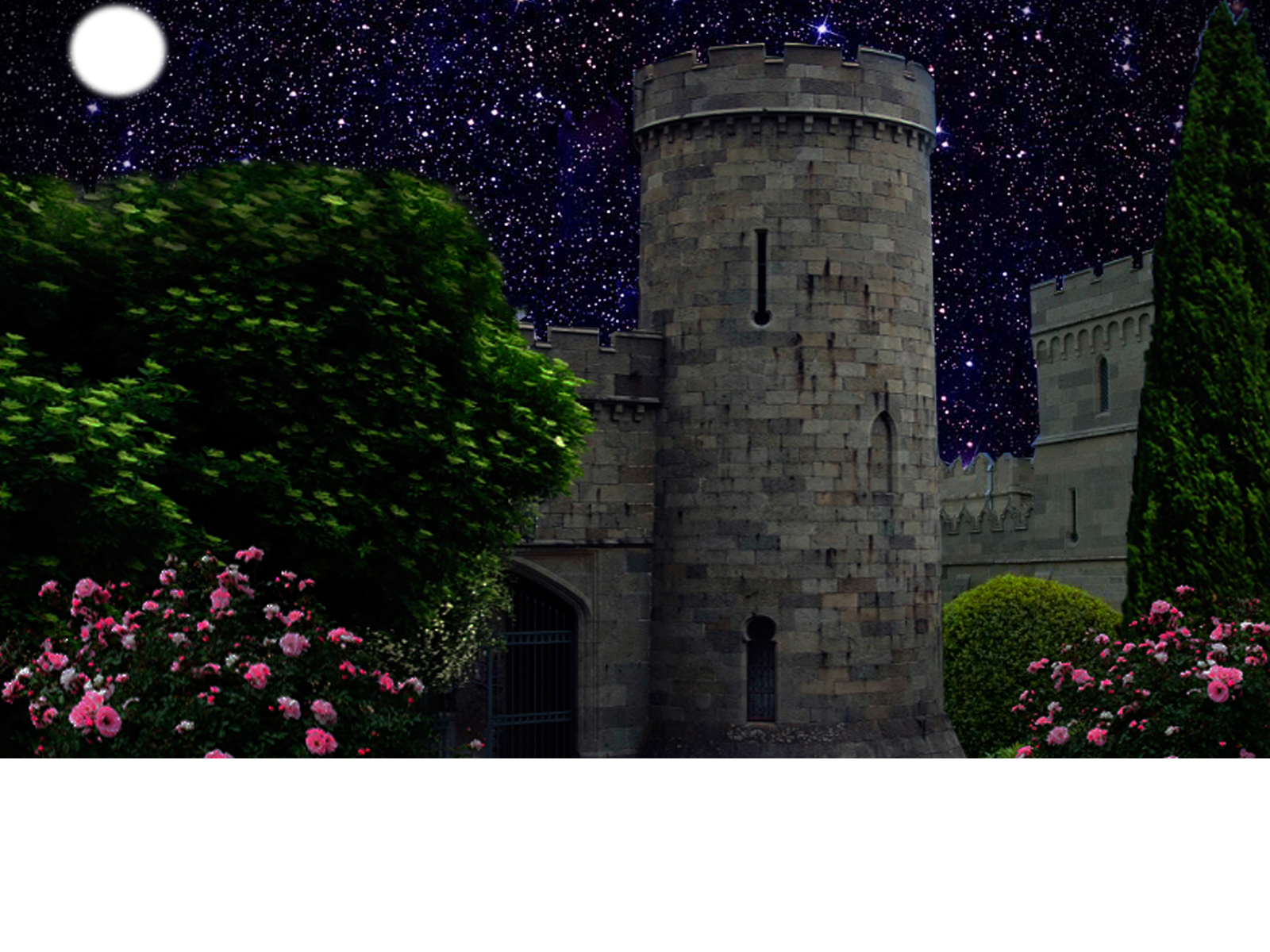 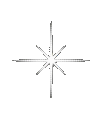 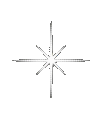 Находясь в уединении и удалении от всяких развлечений, внимательно всматривалась Варвара в окружающую  природу и полюбила размышлять о её дивных явлениях. 
С высоты своего жилища  мудрая дева  взирала ночью на бесчисленные сверкающие звёз-ды, горящие на  небосводе, а днём – на отдаленные синие горы, покрытые  дремучими  кедровыми лесами….
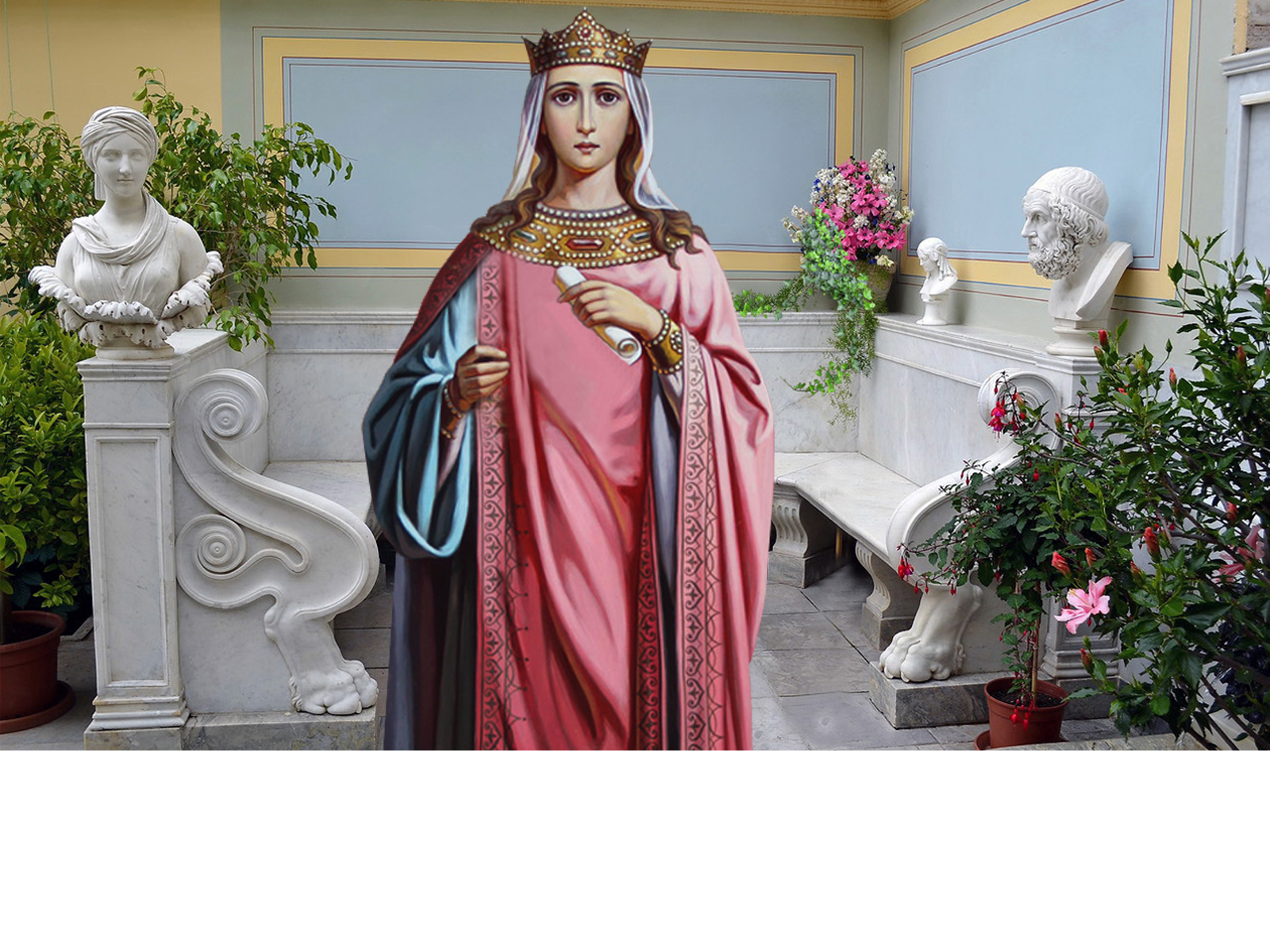 «Не может быть, – думала она, – чтобы прекрасный этот мир произошел сам собою или случайно, без участия Разума. Не может быть и того, чтобы создали его боги, которым мы поклоняемся, ведь сами они сами сделаны руками человеческими из золота и серебра». 
Так размышляя, приходила она к вере в то, что есть какое-то Всемогущее Разумное Суще-ство, Которое  и сотворило этот прекрасный разумный мир, что есть Невидимый Бог.
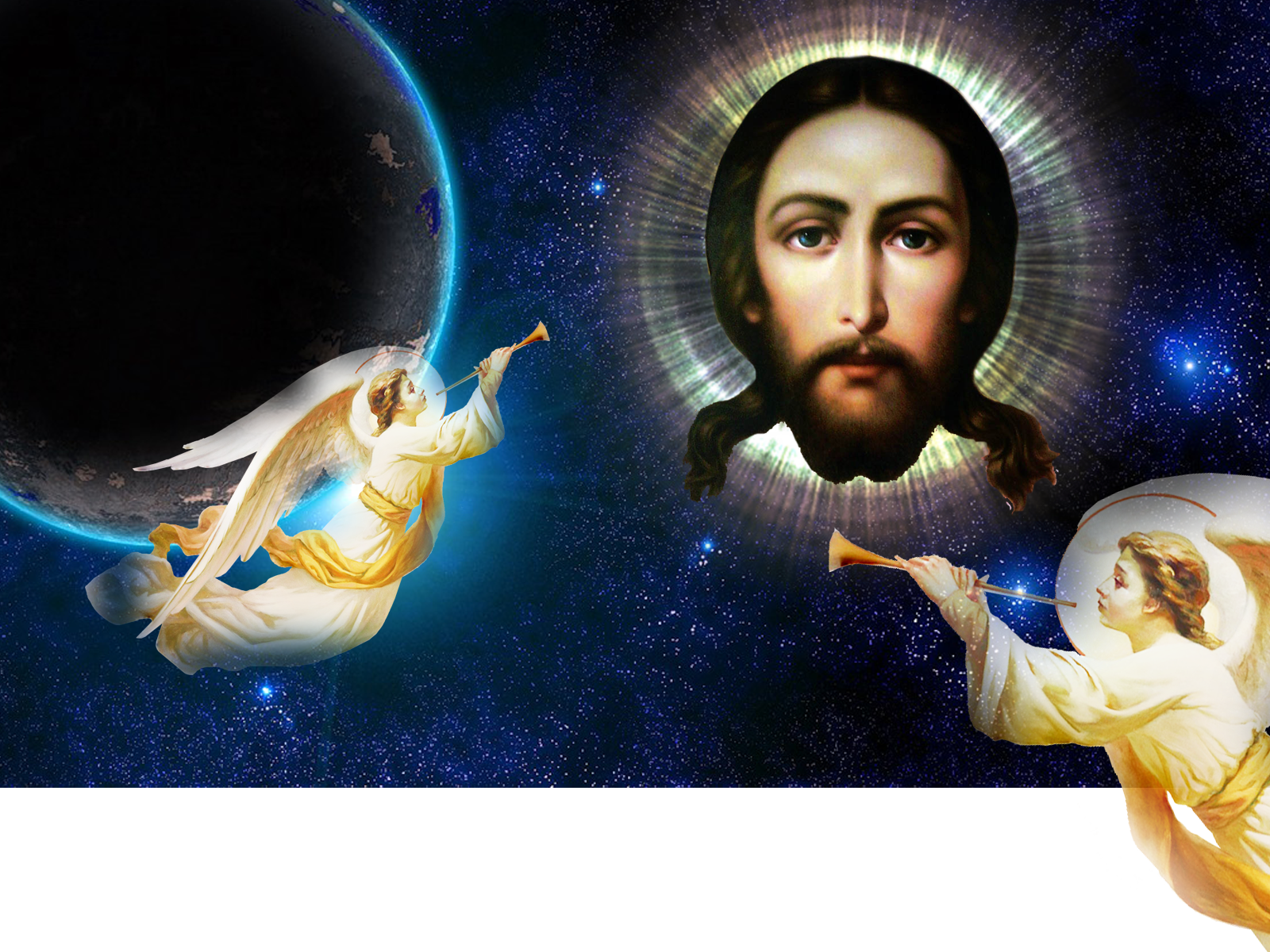 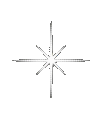 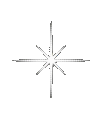 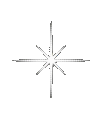 И однажды, когда была она погружена в размышления о сотворении Вселенной, 
её коснулась благодать. Господь озарил Своим светом ее пытливый ум – и  тогда
уразумела  Варвара Живого Истинного Бога, и с того времени ничто её больше не занимало, кроме размышлений  о Нём.
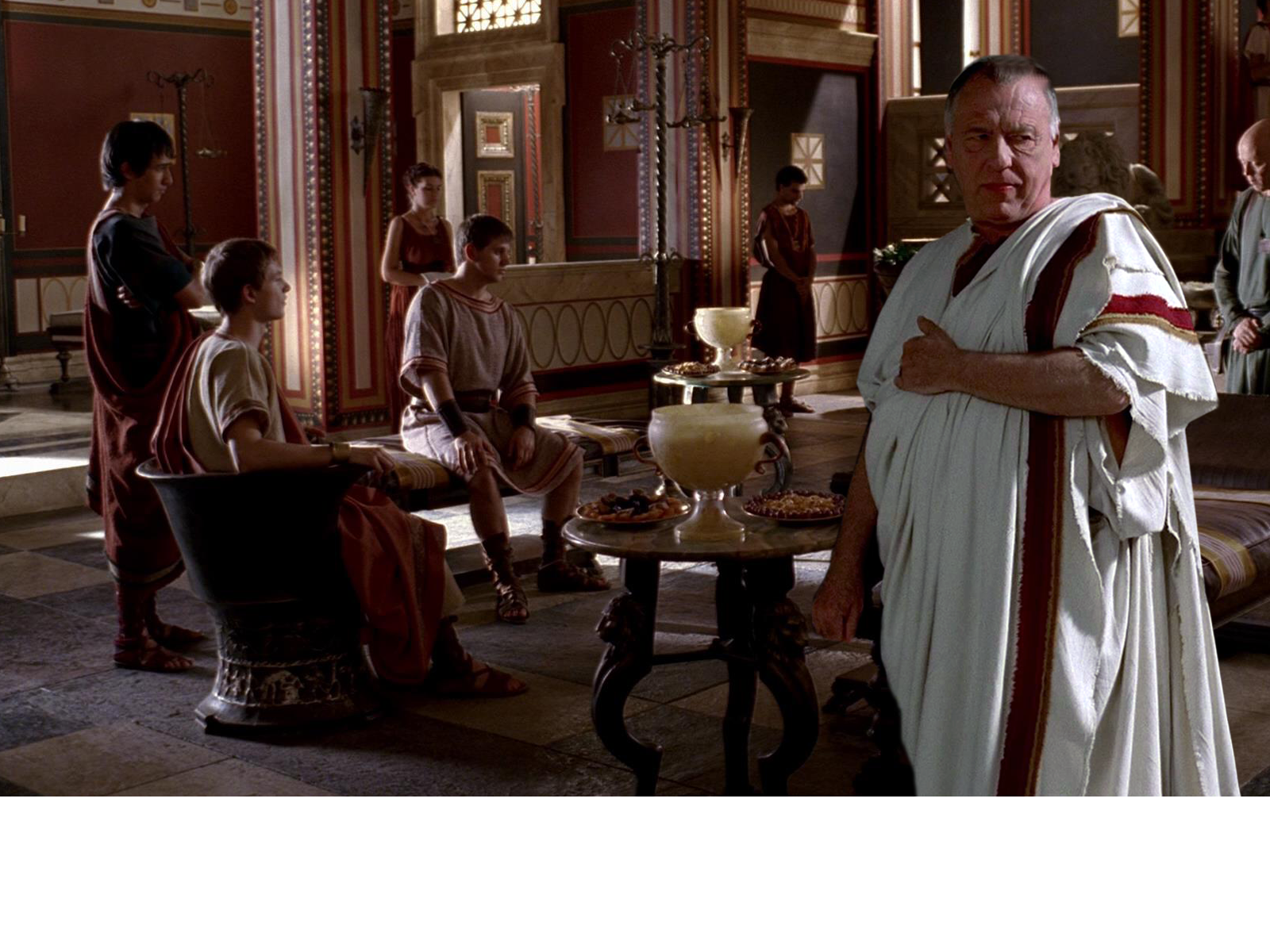 А тем временем о её красоте прослышали многие богатые женихи и принялись наперебой свататься к ней. Диоскор радовался предстоящему замужеству дочери и уже размышлял о наиболее  выгодной  партии  для  своей наследницы – с тем, чтобы устроить её счастье и быть  спокойным  за  свою  старость.
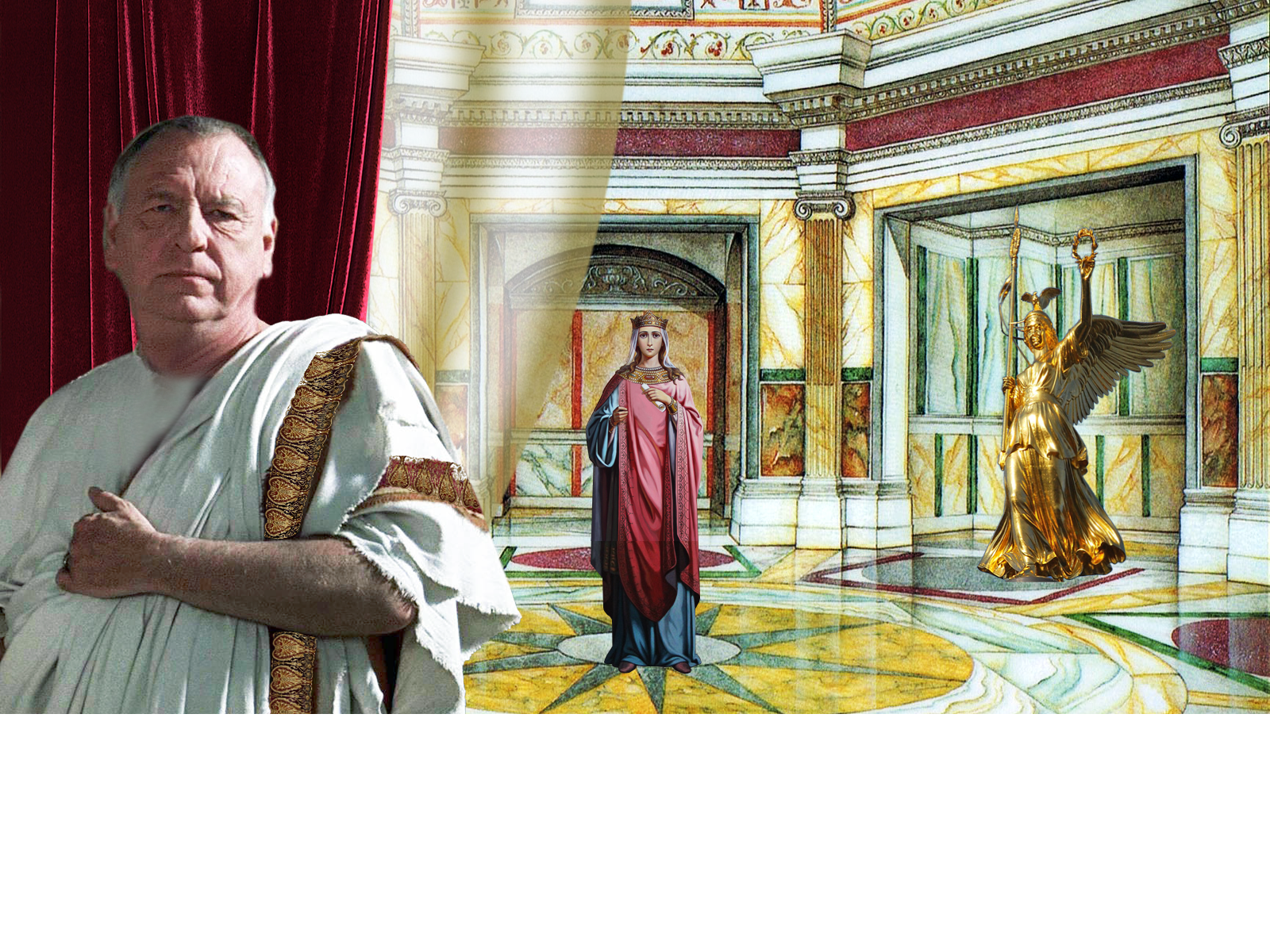 Однако, когда он объявил ей об этом, святая Варвара категорически отказалась от замуже-ства, говоря, что совсем  этого не хочет. От такого ответа  Диоскор пришёл в недоумение. Он увидел свою вину в том, что дочь намерена продолжать жить в одиночестве по при-вычке к уединению. Поэтому он дал ей свободу выходить, куда она хочет, и общаться с молодыми мужчинами. Отец надеялся, что Варвара, увидев окружающие её счастливые  молодые  пары, одумается  и  переменит своё  решение.
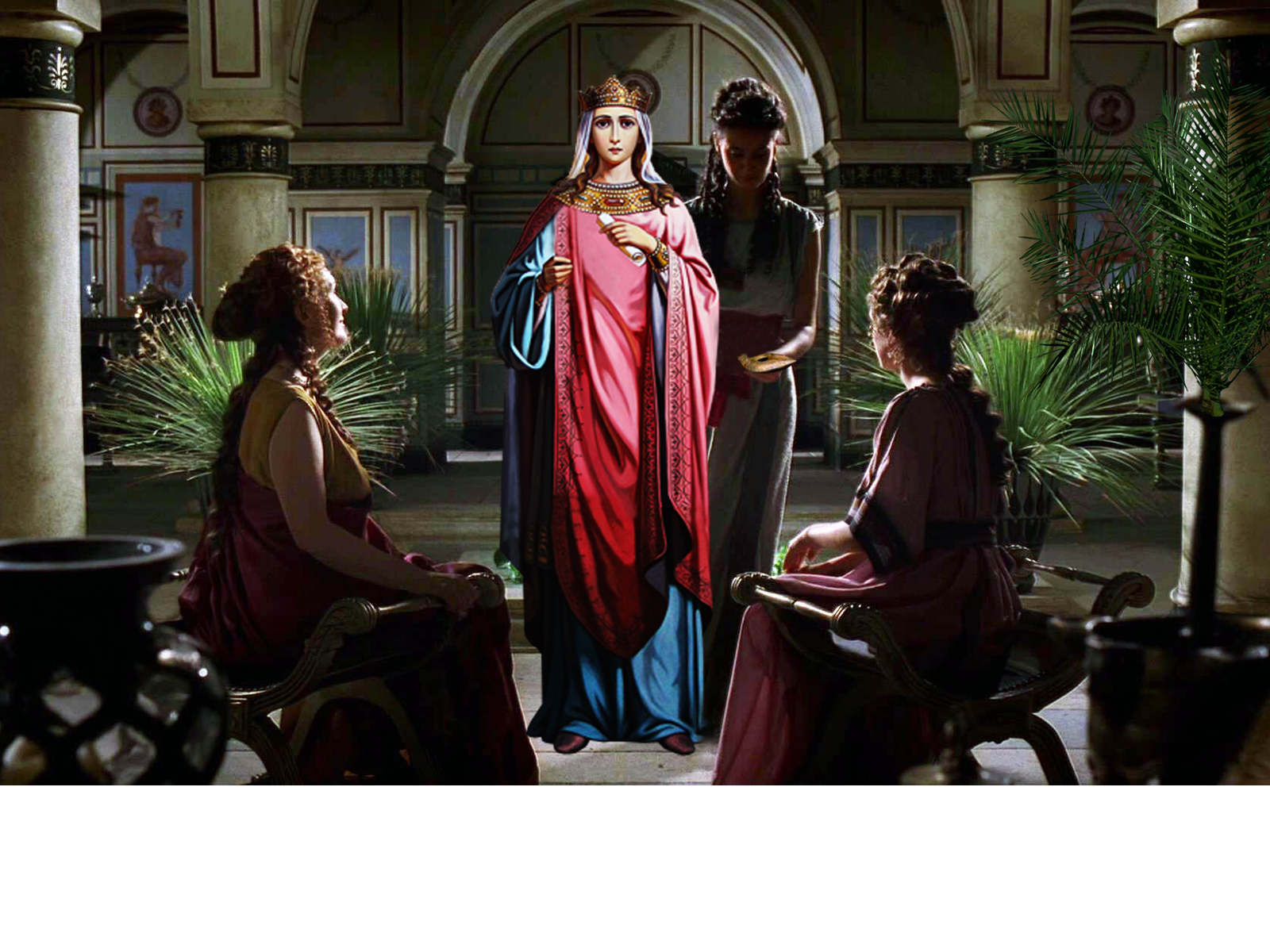 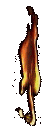 Позволение отца послужило на пользу её душе. Варвара познакомилась со многими тай-ными христианками, которые рассказали ей о Христе Спасителе; о том, как  Его страдания-ми  был спасён весь мир. Чистое сердце девы  с радостью распахнулось навстречу Благой вести, ибо уже  было готово к  ней …
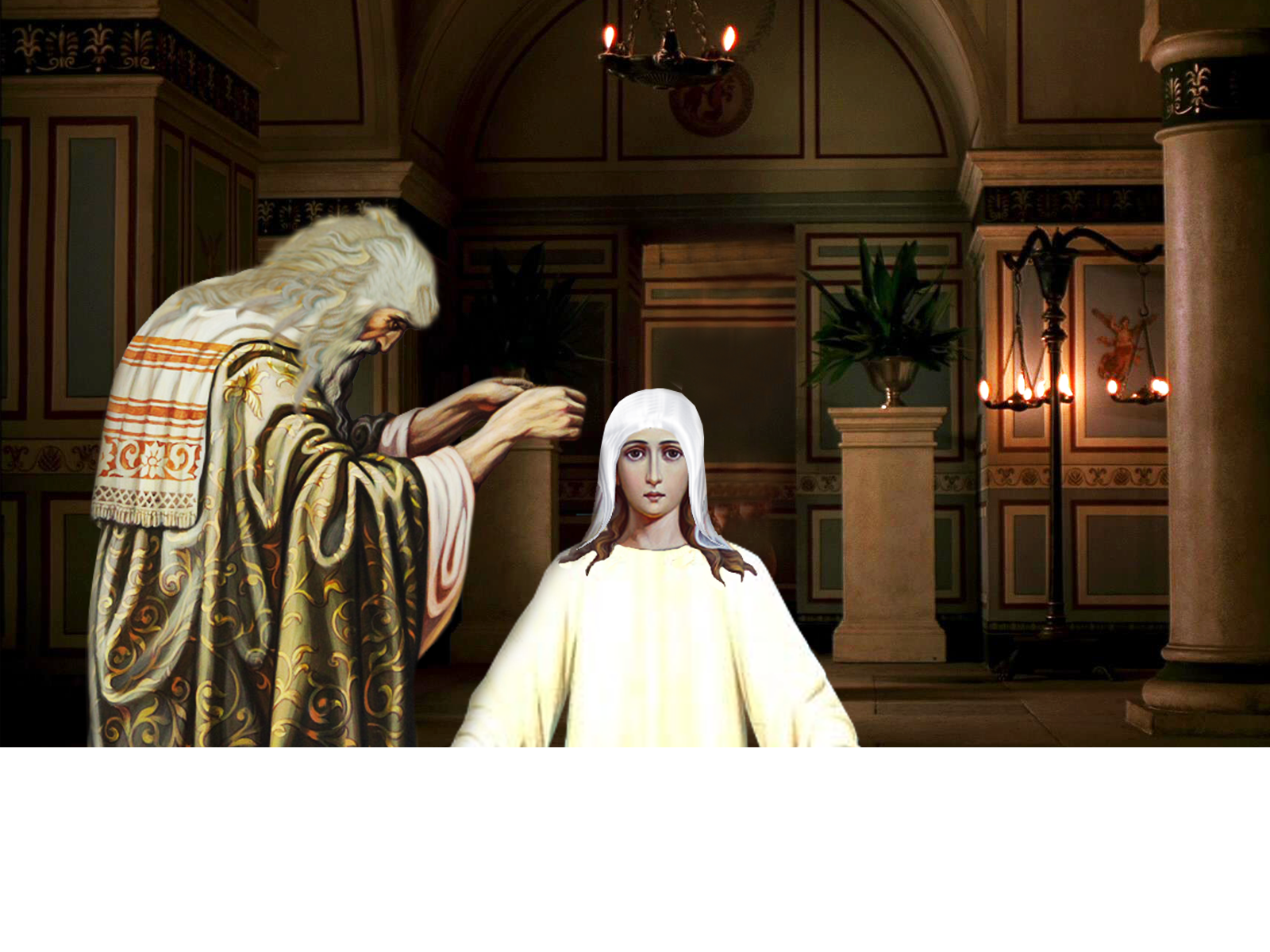 Она изъявила желание принять Крещение, что по Божию благоволению в скором времени и устроилось. Отец уехал в дальнюю страну, а прибывший  из Александрии  в Илиополь  священник научил святую деву тайнам христианской веры и крестил её. В те времена из-за гонений  христиане соблюдали большую осторожность, поэтому священник прибыл под видом купца. Никто  из  соседей ничего не заподозрил.
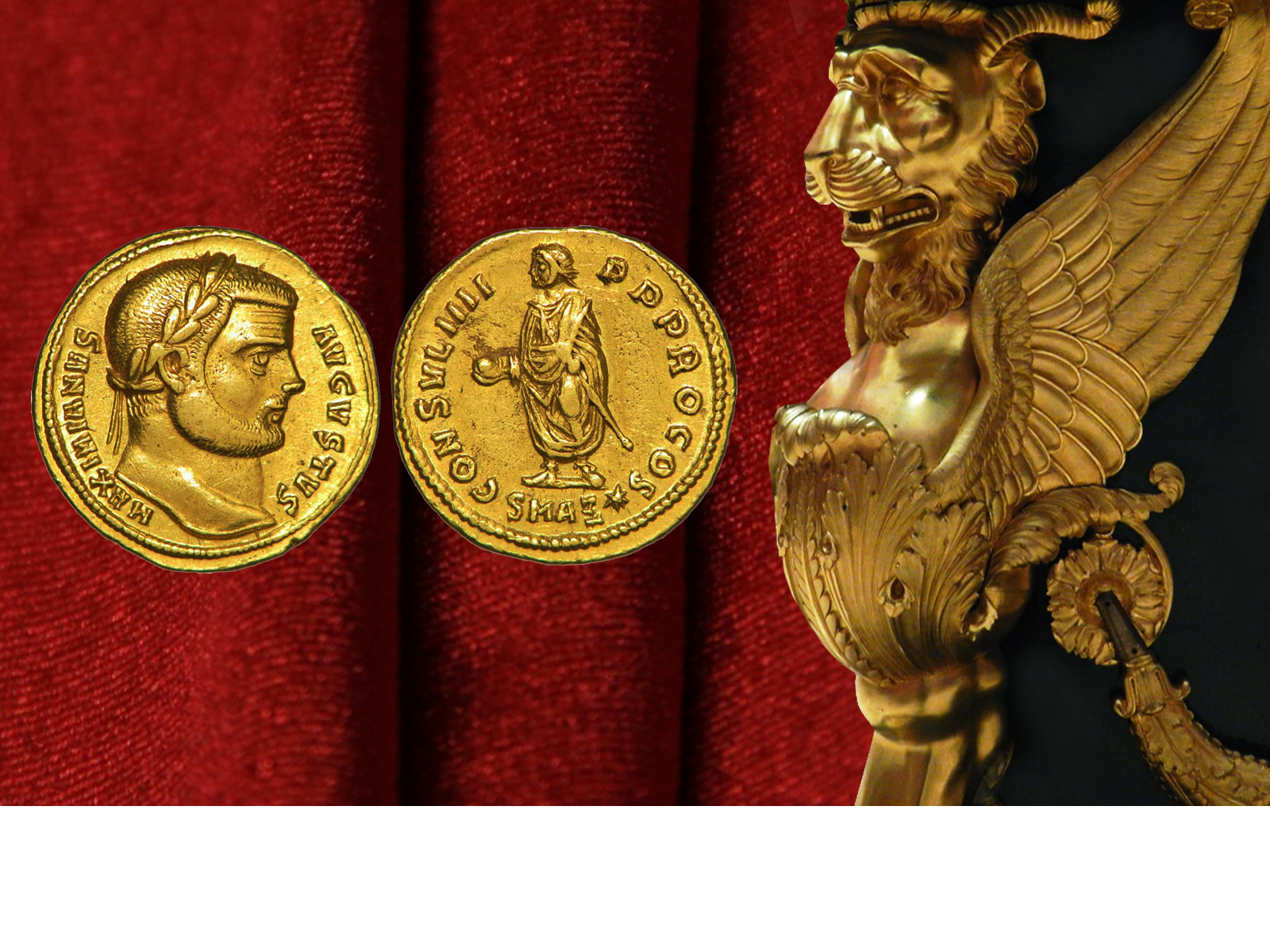 Христианам было чего опасаться: свои богослужения они могли совершать лишь тайком. То было правление императора Мартиниана Галерия Геркулия, соправителем которого был император Диоклетиан, известный  гонитель и мучитель последователей  Христа.
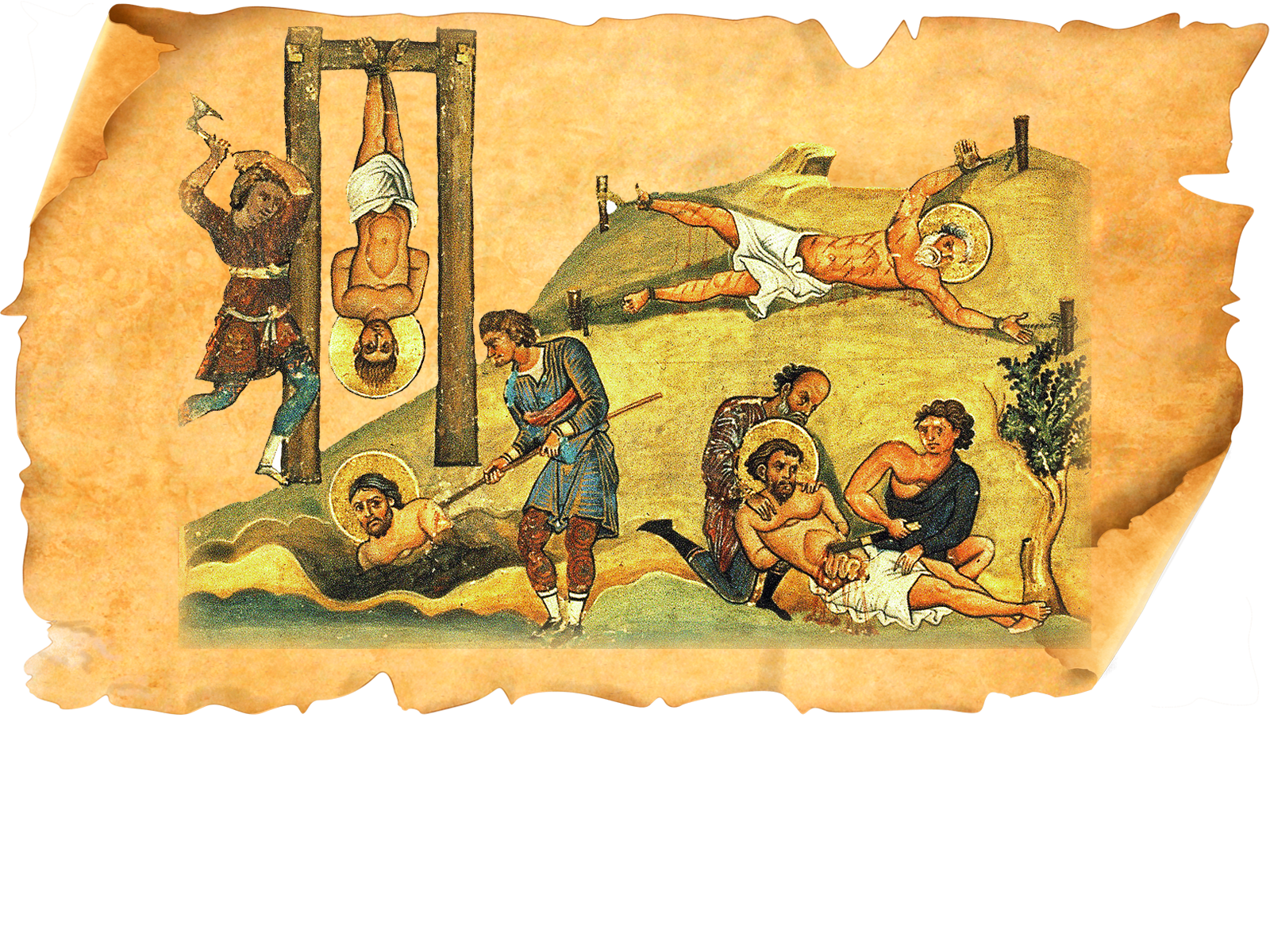 На миниатюре –мученики Никомедийские, 302 год
Шёл  306 год. Христиане помнили: летом прошлого года в Никомедии был истязуем и предан смерти святой целитель и великомученик Пантелеимон.  Раньше, в 302 году, там же, в г.Никомедии, за веру были умучены и казнены 20  тысяч христиан, а в 303 году  был предан смерти святой воин -великомученик Георгий. Восточная провинция Римской Импе-рии  была залита  христианской кровью. Исповедников Христа приравняли к мятежникам и государственным преступникам, покушающимся на  власть  и  устои  Империи.
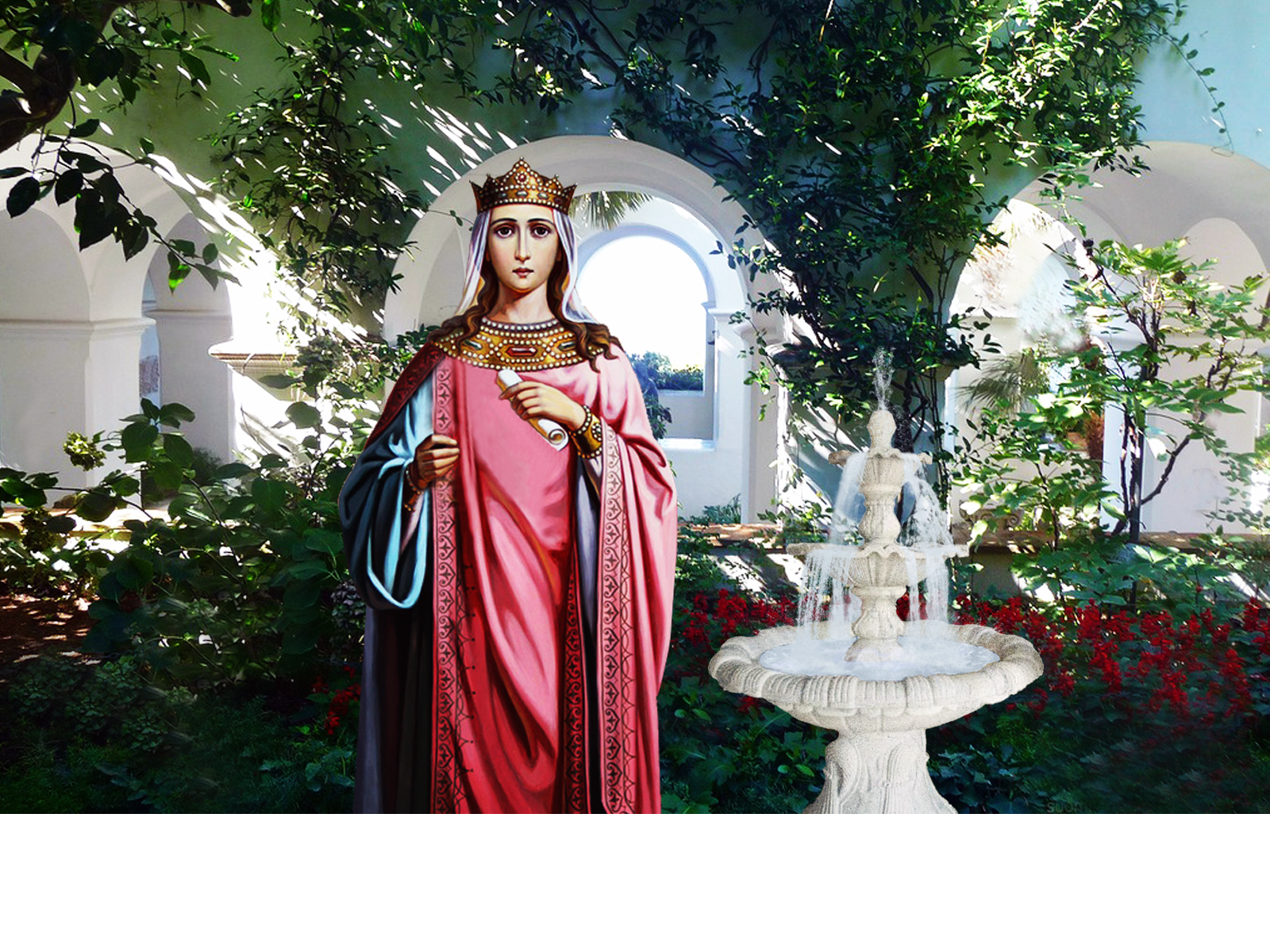 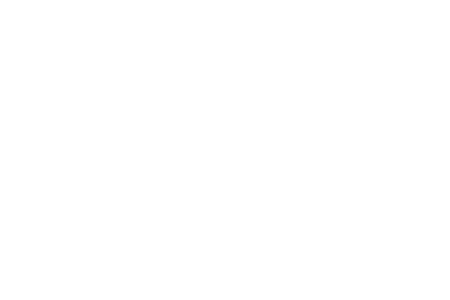 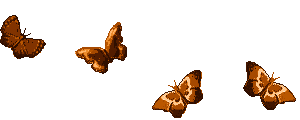 Подвиг мучеников свидетельствовал: языческая тьма не в силах одолеть тех, кто стяжал Божественную благодать. После крещения святая Варвара исполнилась ещё большей люб-ви ко Христу Спасителю и продолжала размышлять о  Святой Троице…
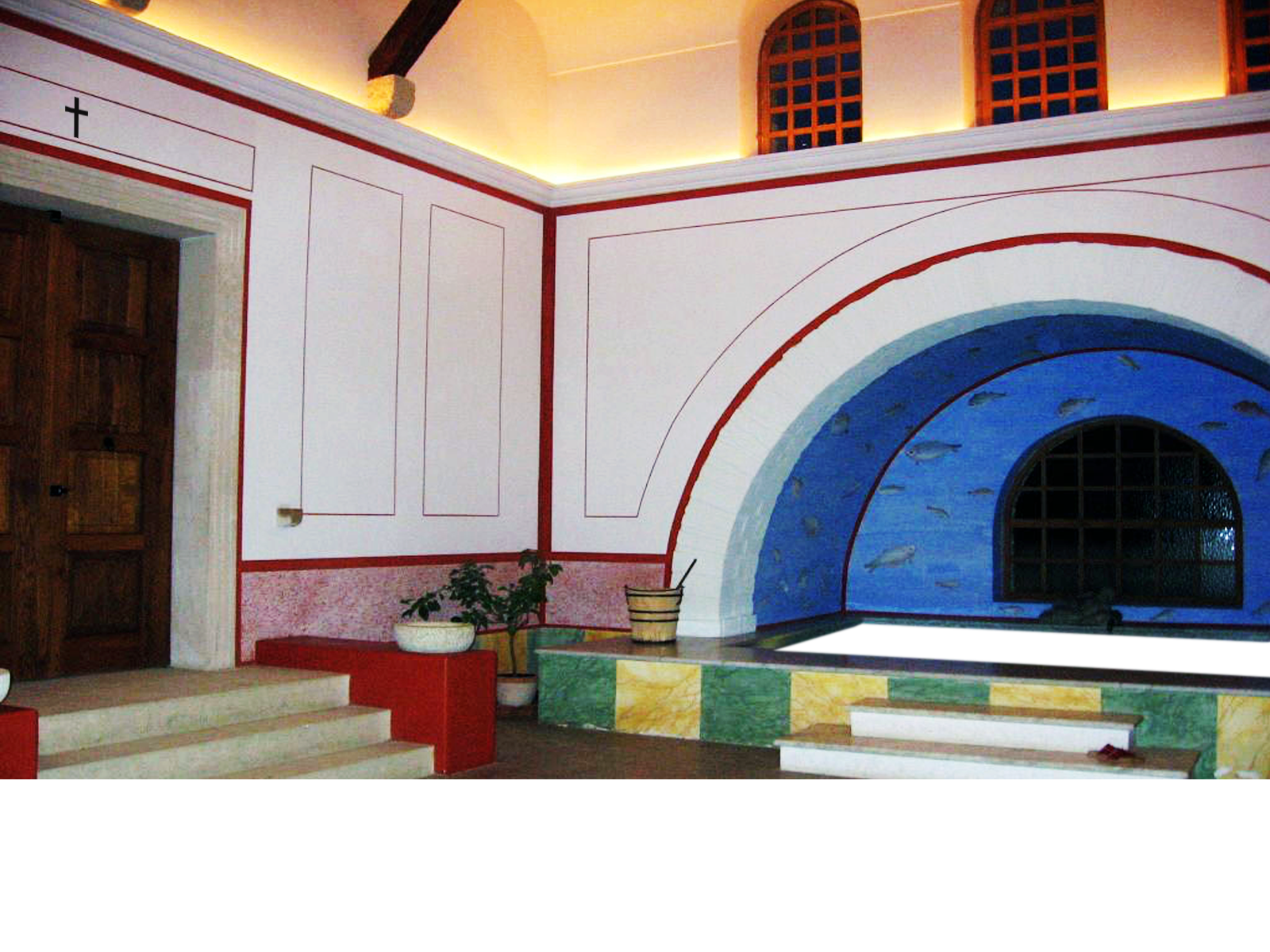 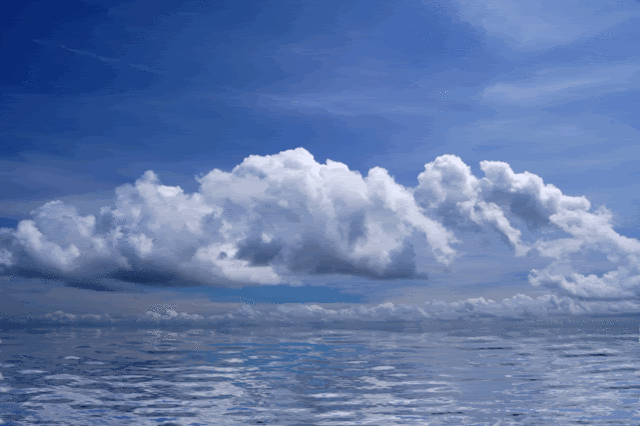 В то время при доме Диоскора строилась роскошная баня. По приказу хозяина рабочие готовились сделать в ней два окна. Но Варвара, пользуясь отсутствием отца, упросила их сделать третье окно, во образ Троичного Света. Над входом в купальню Варвара начертала крест, который прочно запечатлелся на камне.
Но случилось так, что  вера святой  Вар-вары не была принята её отцом. 
Исполнились слова Священного Писа-ния: “Враги человеку домашние его”. 
Когда Диоскор вернулся, он был край-не раздражён нарушением утверж-дённого  им  плана строительства.
Он был удивлён самоволием Варвары, а дочь ещё больше разгневала его, рас-сказав  о познанном ею Триедином Бо-ге, о спасительной силе Сына Божия и о тщетности поклонения идолам. 

Это было что-то новое… Дочь, никогда не выходившая из повиновения, взду-мала учить отца и хулить богов!
Диоскор был в ярости. В сторону были отброшены тёплые отношения и годы сердечного участия в судьбе Варвары. 
Только одна цель теперь была перед ним – смирить  непокорную дочь, ос-мелившуюся на открытый вызов  богам и своему отцу.
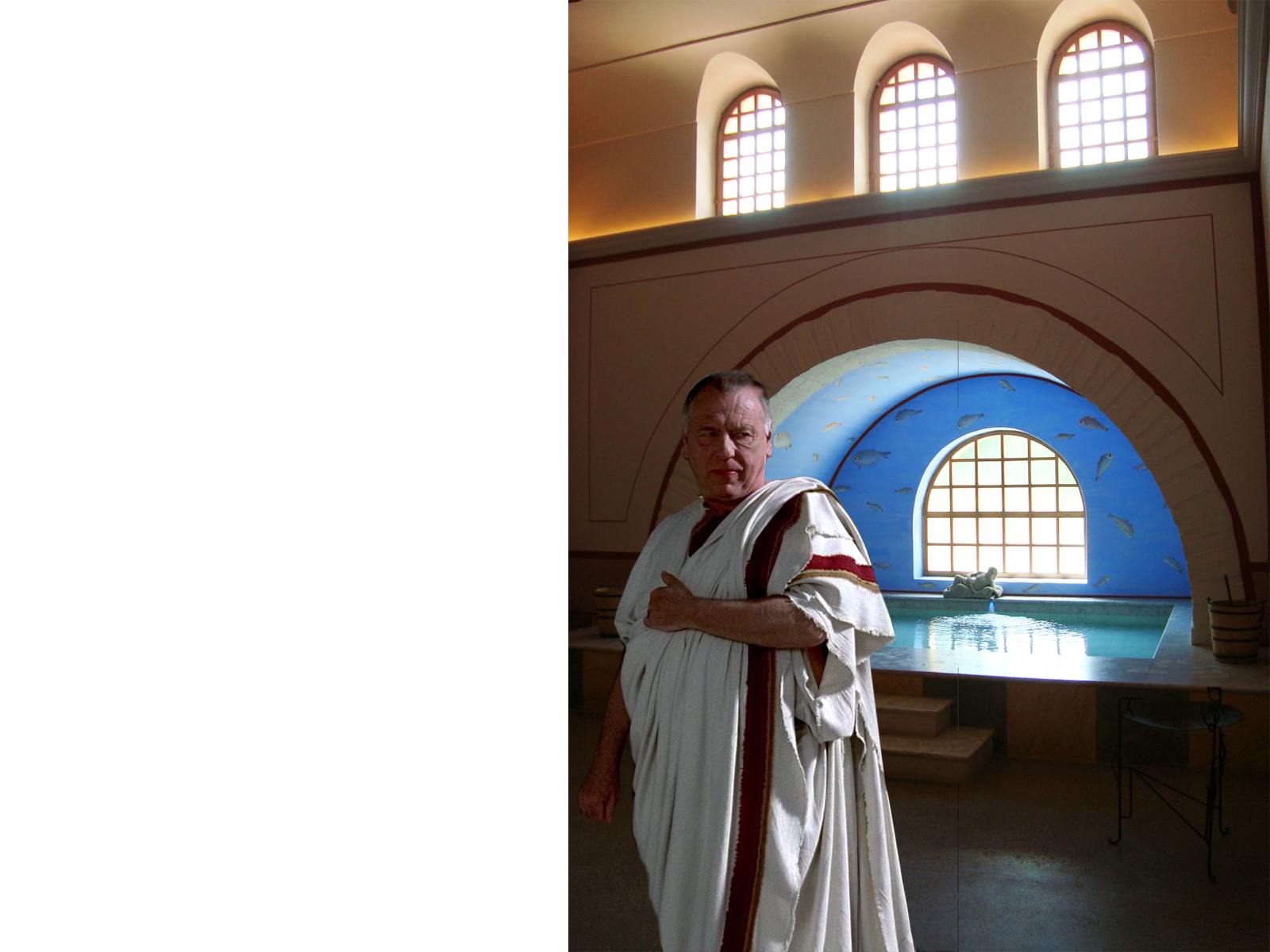 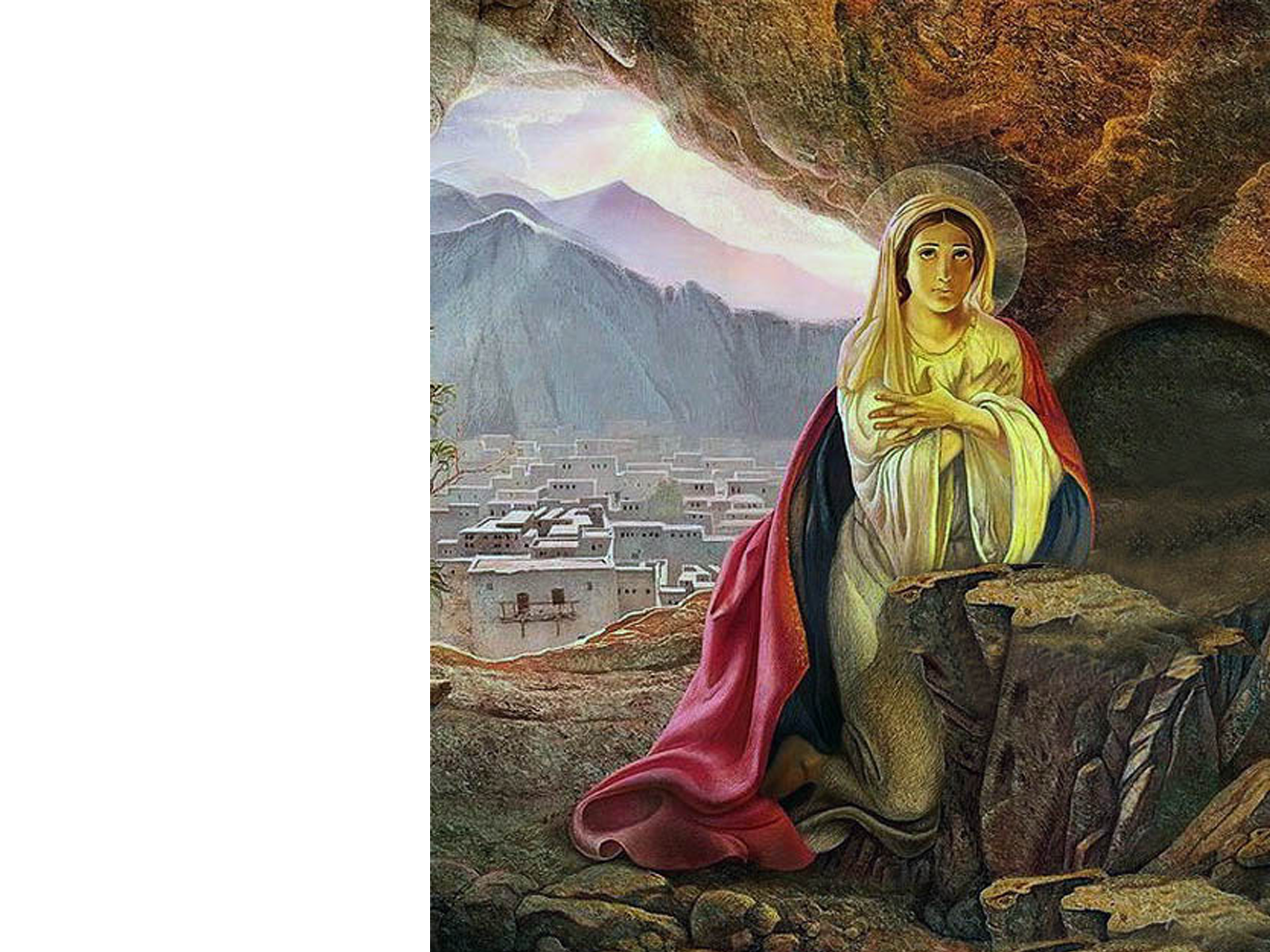 Диоскор  схватил меч, но де-вушка  выбежала вон из до-ма. 
Отец бросился за ней в по-гоню. Они уже миновали го-родские стены. Путь им пре-градила гора, которая рас-ступилась и скрыла святую в расселине. С другой стороны  был выход наверх, и святой Варваре удалось скрыться в пещере на противополож-ном склоне. 
После долгих и безуспешных поисков дочери Диоскор увидел на горе двух пасту-хов. Один из них указал ему пещеру, где скрывалась  бег-лянка.  
Силой вернув Варвару до-мой, Диоскор жестоко избил её, заключил  под стражу и долго морил голодом.
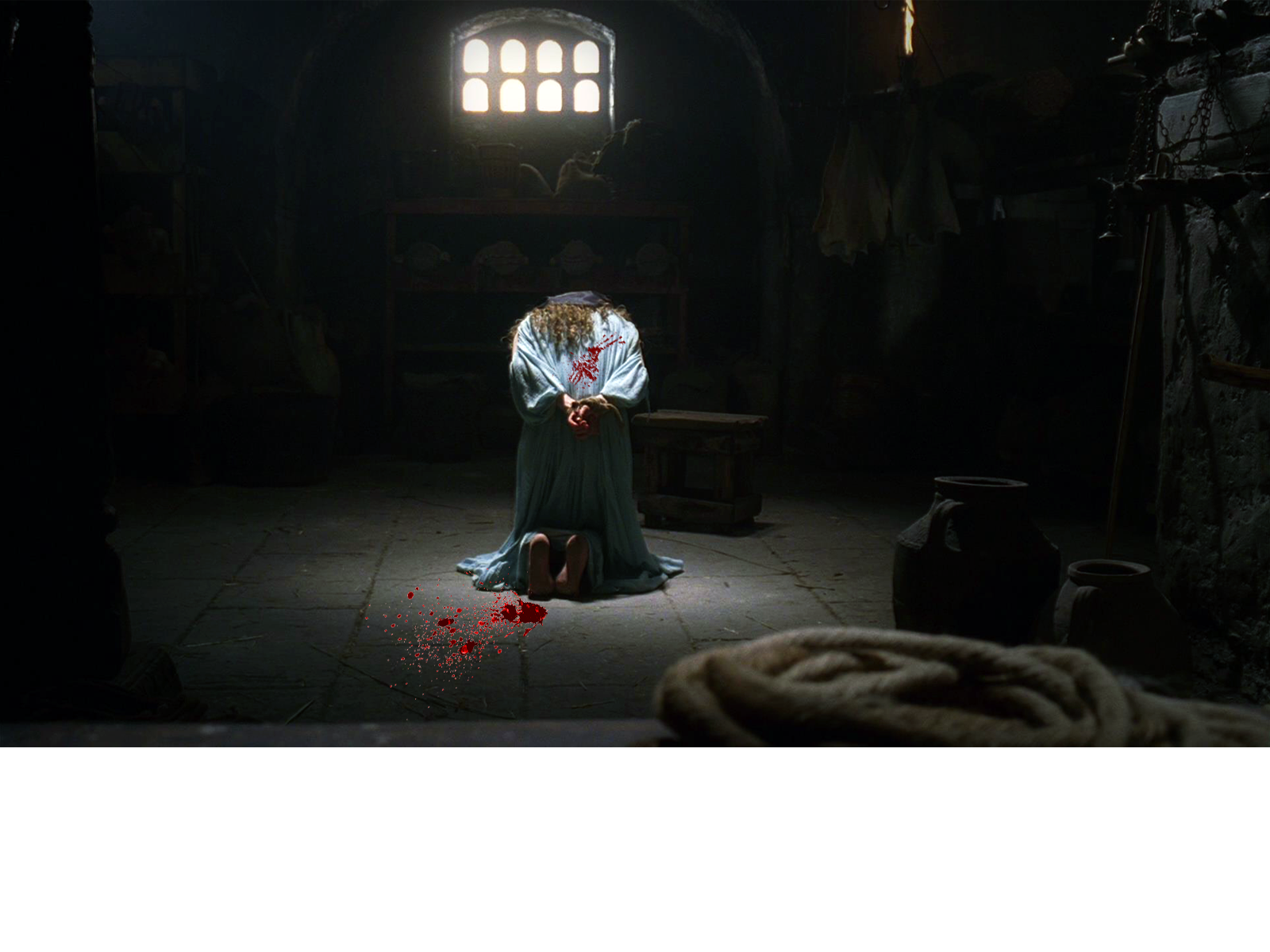 Обуреваемый бессильной злобой и отчаявшийся сломить упорство дочери, Диоскор  пре-дал её  на суд  правителя  города  - Мартиана. 
Её, кожи которой не касалось даже грубое шерстяное полотно,  жестоко пытали: бичевали воловьими жилами, раны растирали власяницей, терзали крючьями. Она не отреклась от Христа и, молясь, терпела.
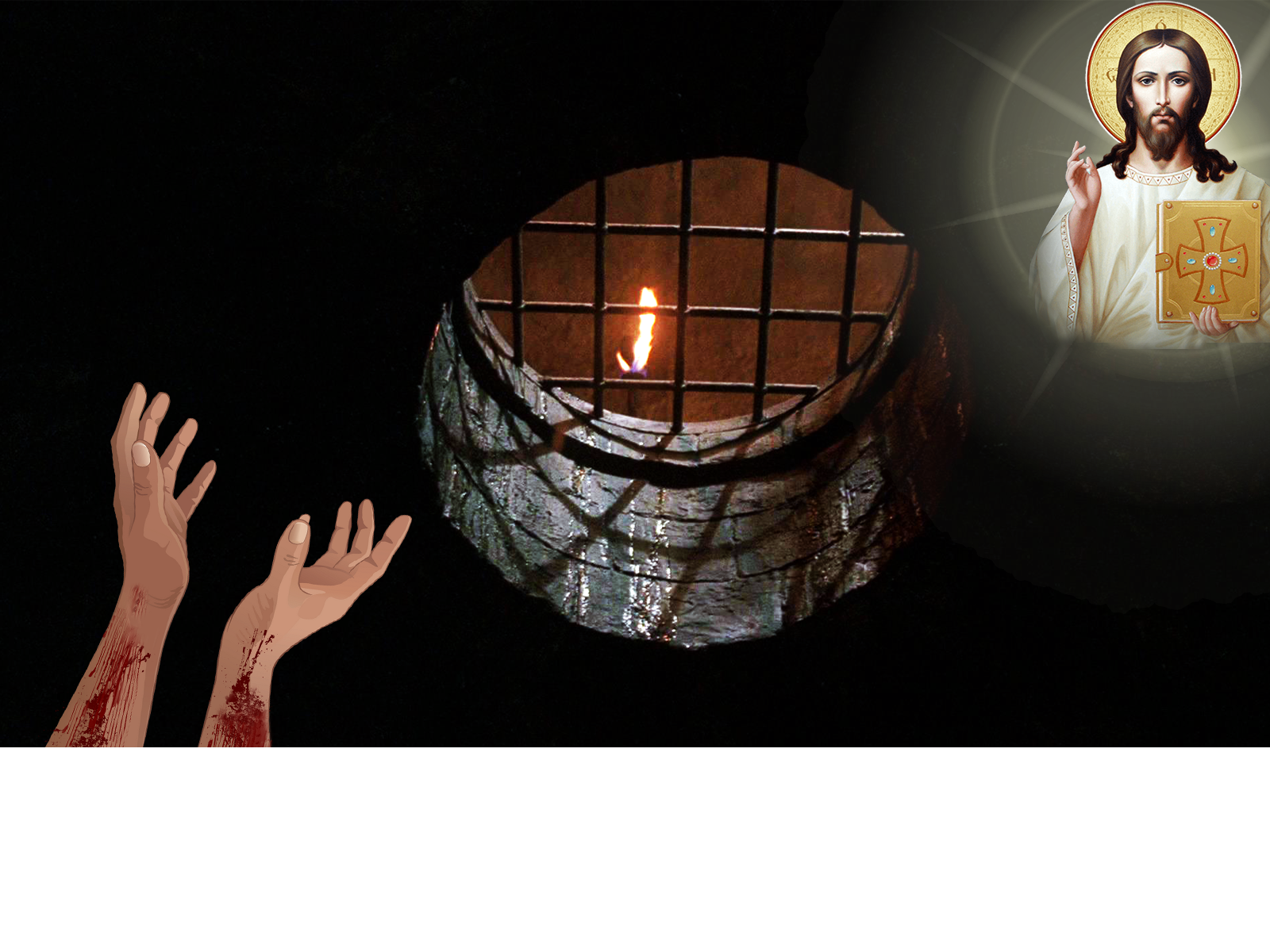 Когда же, наконец, утомились и сами мучители, святую Варвару бросили в темницу… Там истерзанной девушке явился Спаситель и Сам исцелил её раны. 
Три века назад,  в Претории, Ему, осмеянному и избитому,  никто из людей не пришёл на помощь. Но Сам Он, изведавший непонимание и предательство  близких, бичевание и крестную смерть, по молитвам  Своих  исповедников  приходил  и укреплял их.
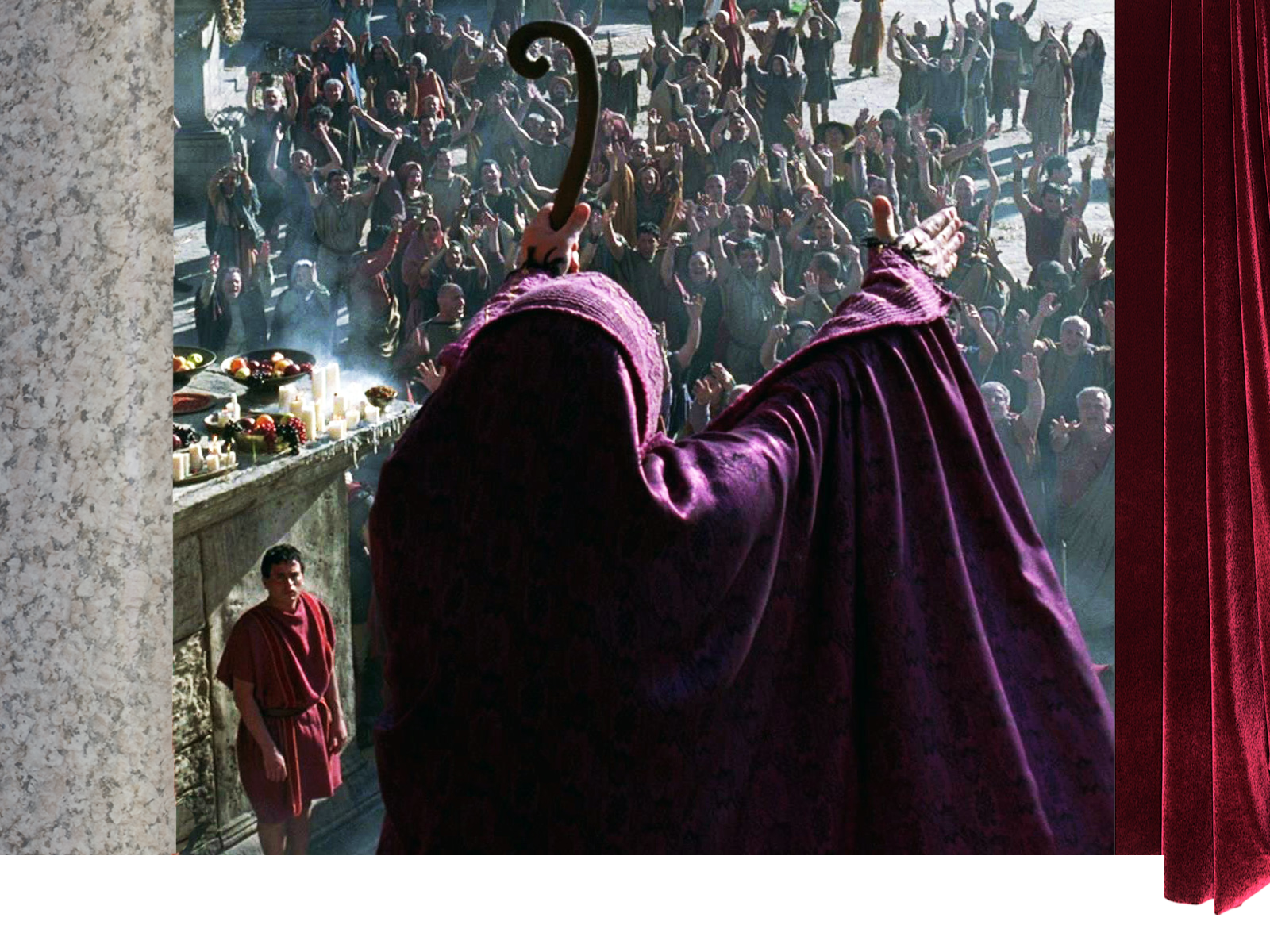 На другой день мучения повторились. Жрецы негодовали  и проклинали деву, от-
ступившую от веры отцов. Толпа, беснуясь, требовала  возмездия молодой преступнице.
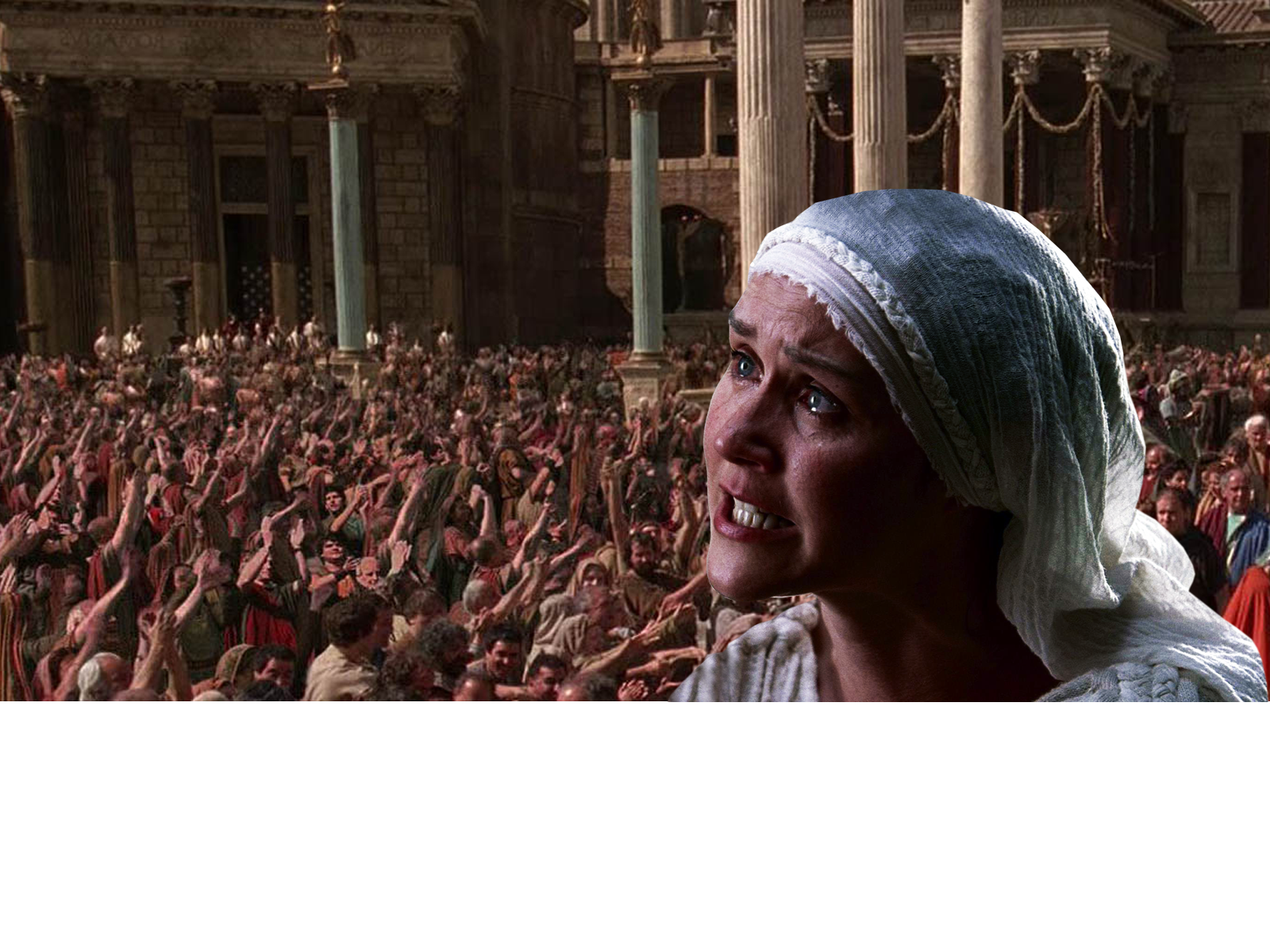 Вблизи места истязаний, в гуще толпы, стояла жительница Илиополя - христианка Иулиа-ния. Сердце её преисполнилось состраданием к добровольному мученичеству красивой и знатной девушки. Иулиания, тоже желая пострадать за Христа, начала громко обвинять мучителей в жестокости. Её тут  же схватили. Милосердие… Не об этом ли так часто говорил Иисус? Своим состраданием Иулиания не могла изменить судьбу святой Варвары, но она облегчила ей последний путь, потому  что  прошла его вместе с ней.
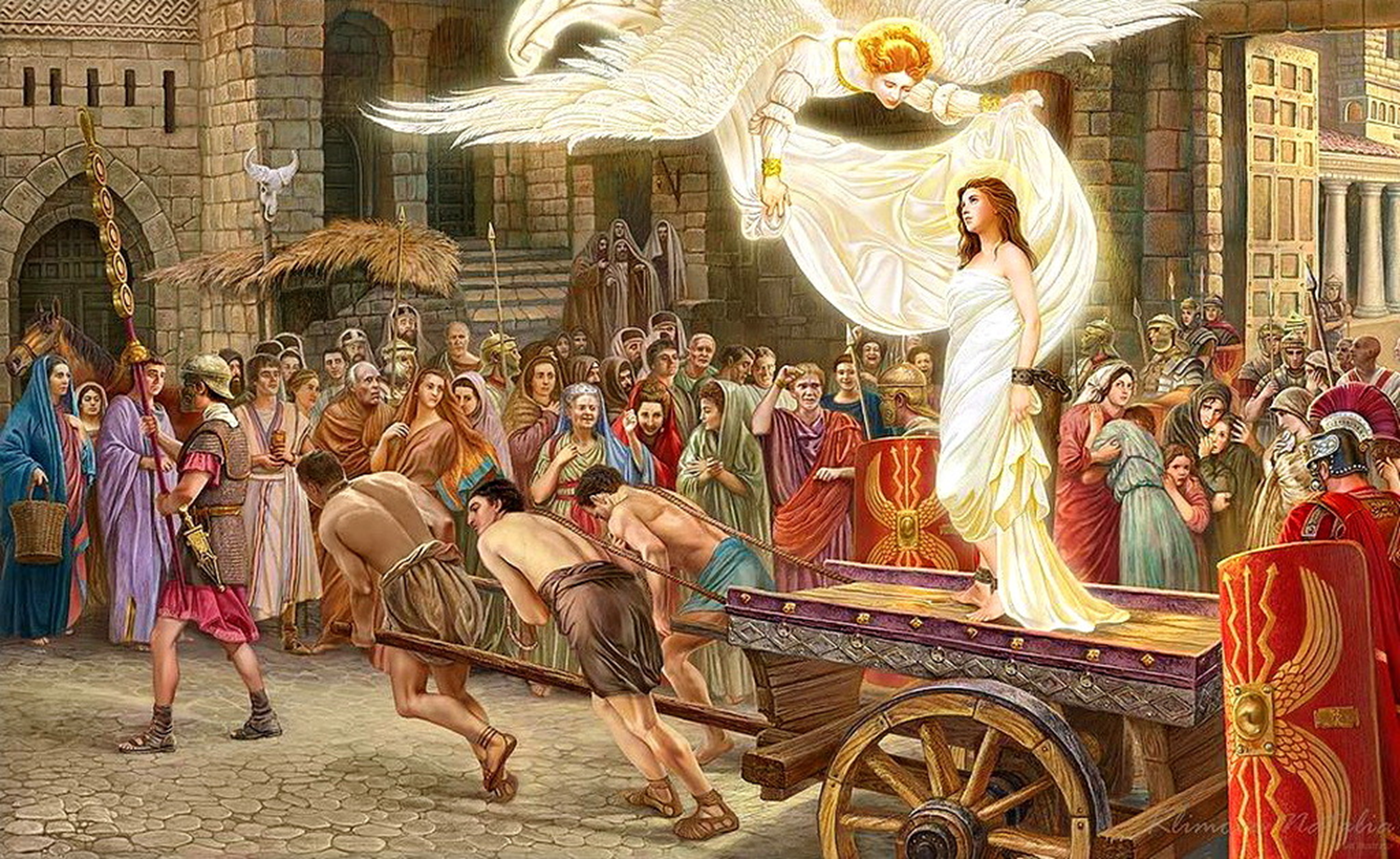 Обеих  мучениц  долго пытали: терзали крючьями их тела, водили по городу -с издеватель-ствами и побоями - полностью обнажёнными. И это, пожалуй, было самым страшным ис-пытанием для целомудренных исповедниц. По молитвам святой Варвары Господь послал Ангела, который прикрыл  их наготу  светозарной одеждой.
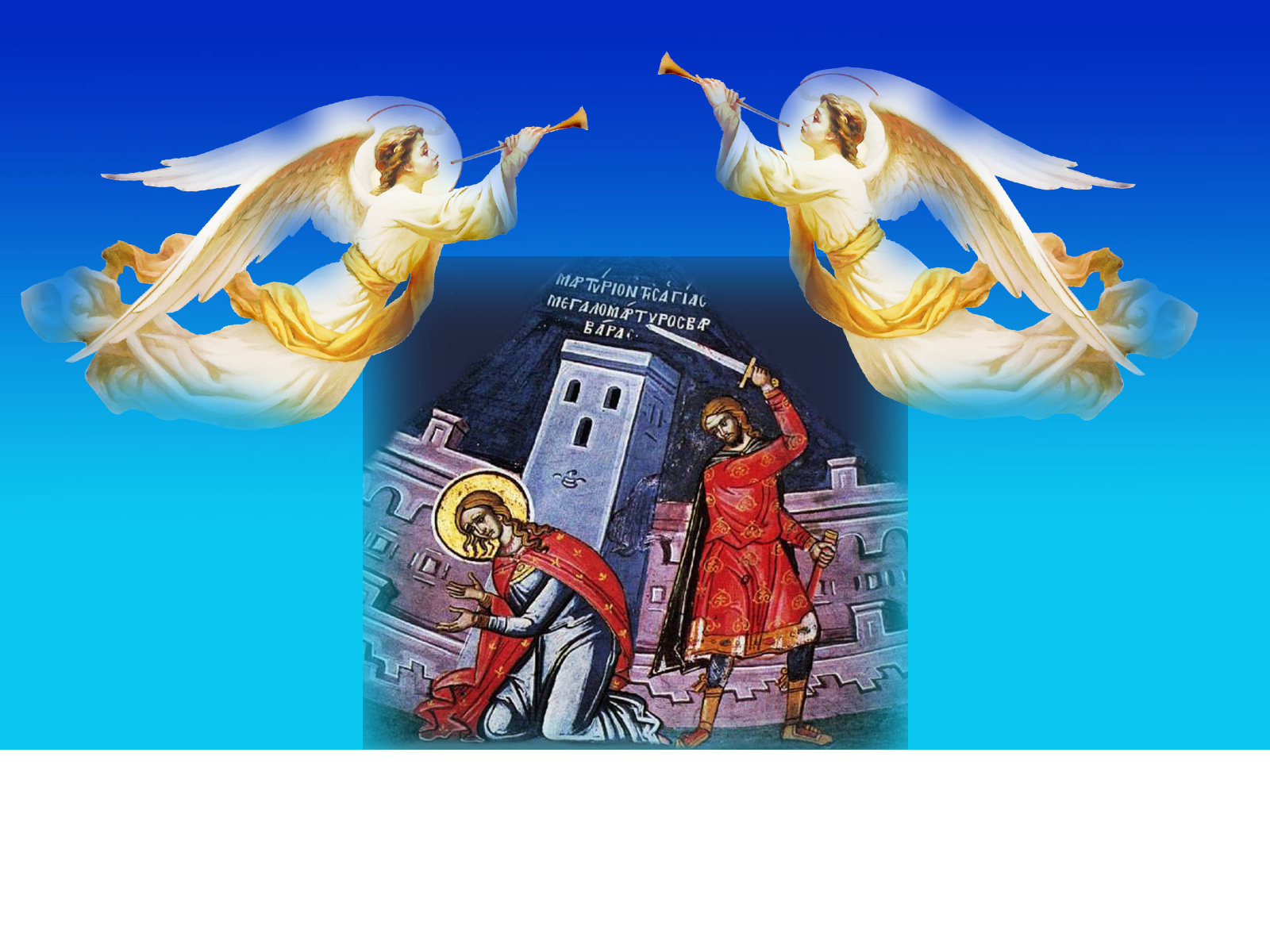 После всех  мучений святые Варвара и Иулиания были обезглавлены, непобеждёнными  окончив свой страдальческий подвиг за Христа. Неукротимый в своём  безумии, палачом своей дочери  вызвался стать сам Диоскор. Но Божье возмездие не замедлило постичь  обоих  мучителей: жестокие Мартиниан и Диоскор, упорствующие в идолопоклонстве, были сожжены молнией.
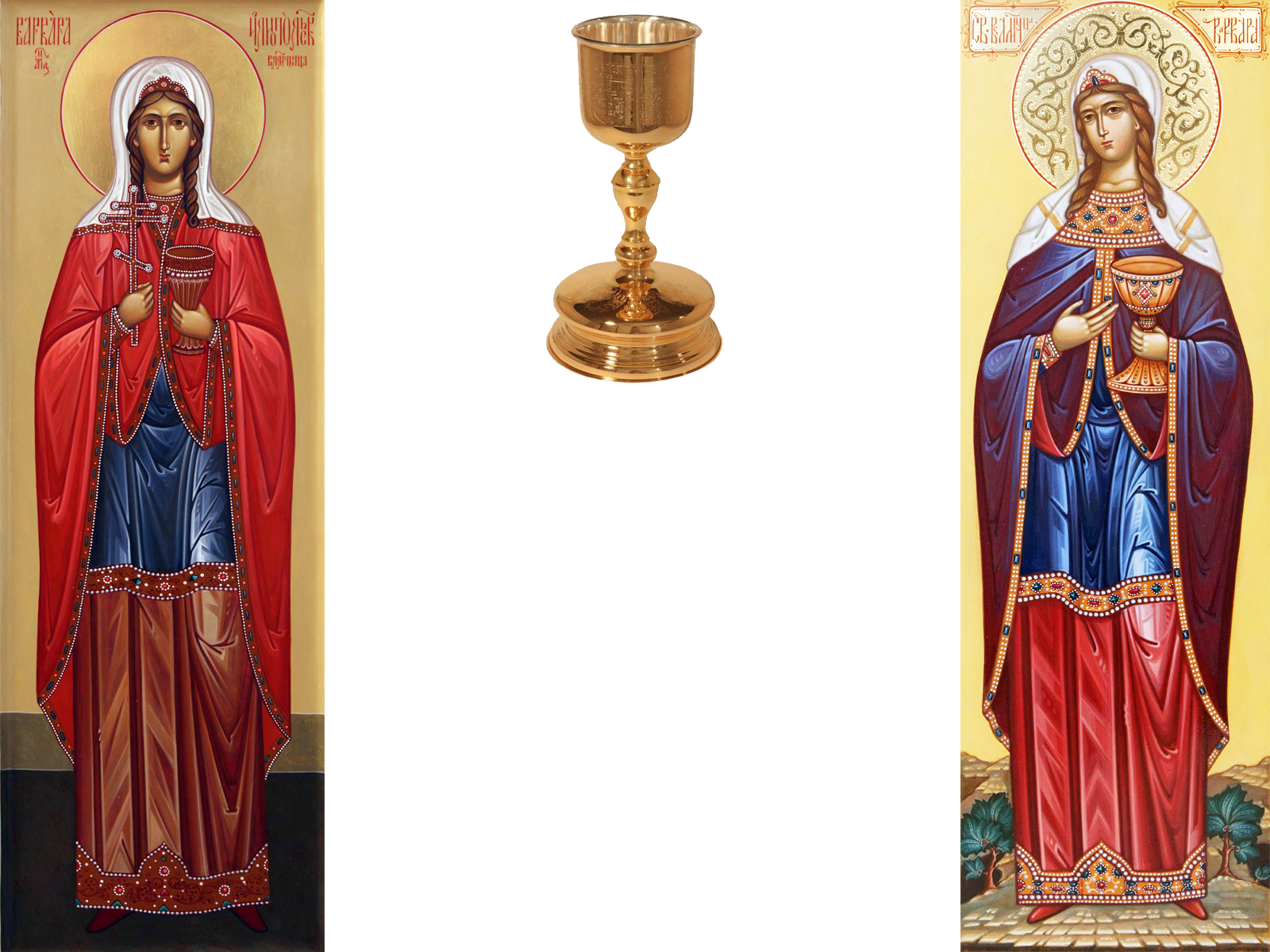 На иконах святую  великомученицу Варва-ру всегда  изображают  с Чашей  для Свя-того Причастия. По преданию,  перед  своей кончиной  она  молила  Спасителя  о даро-вании  ей особой милости - права послед-него причащения для тех, кто будет чтить её память.
Для  православных  христиан  нет большей радости на земле, чем  уйти в своё небес-ное отечество  примирившимися  с Богом  и людьми. Поэтому  святой  великомученице  Варваре молятся о том, чтобы не умереть без Исповеди и Святого Причастия, просят оградить от тяжких болезней и внезапной  смерти.
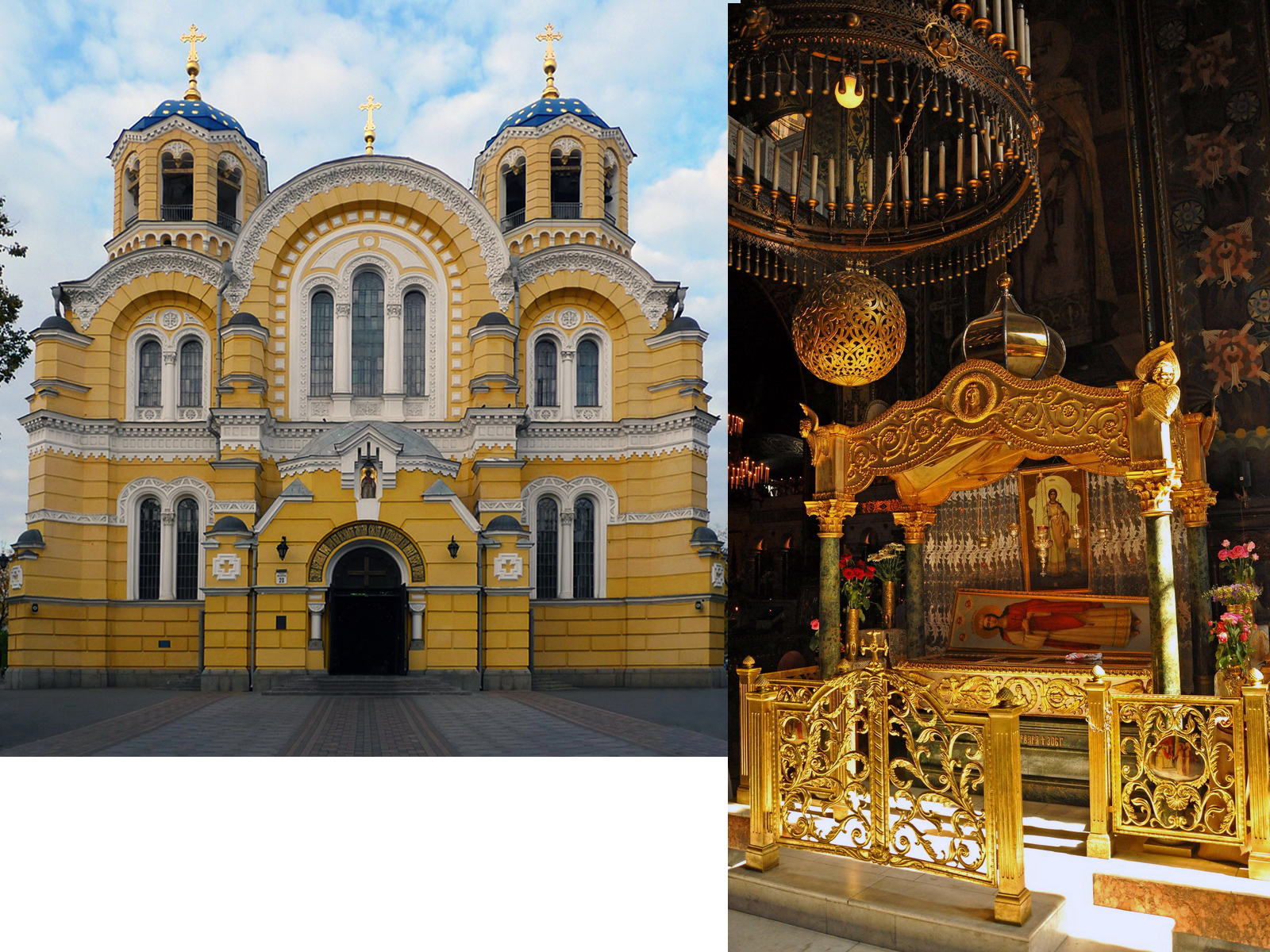 Нетленные  мощи святой  великомученицы Варва-ры покоятся  во Владимирском соборе города Кие-ва.
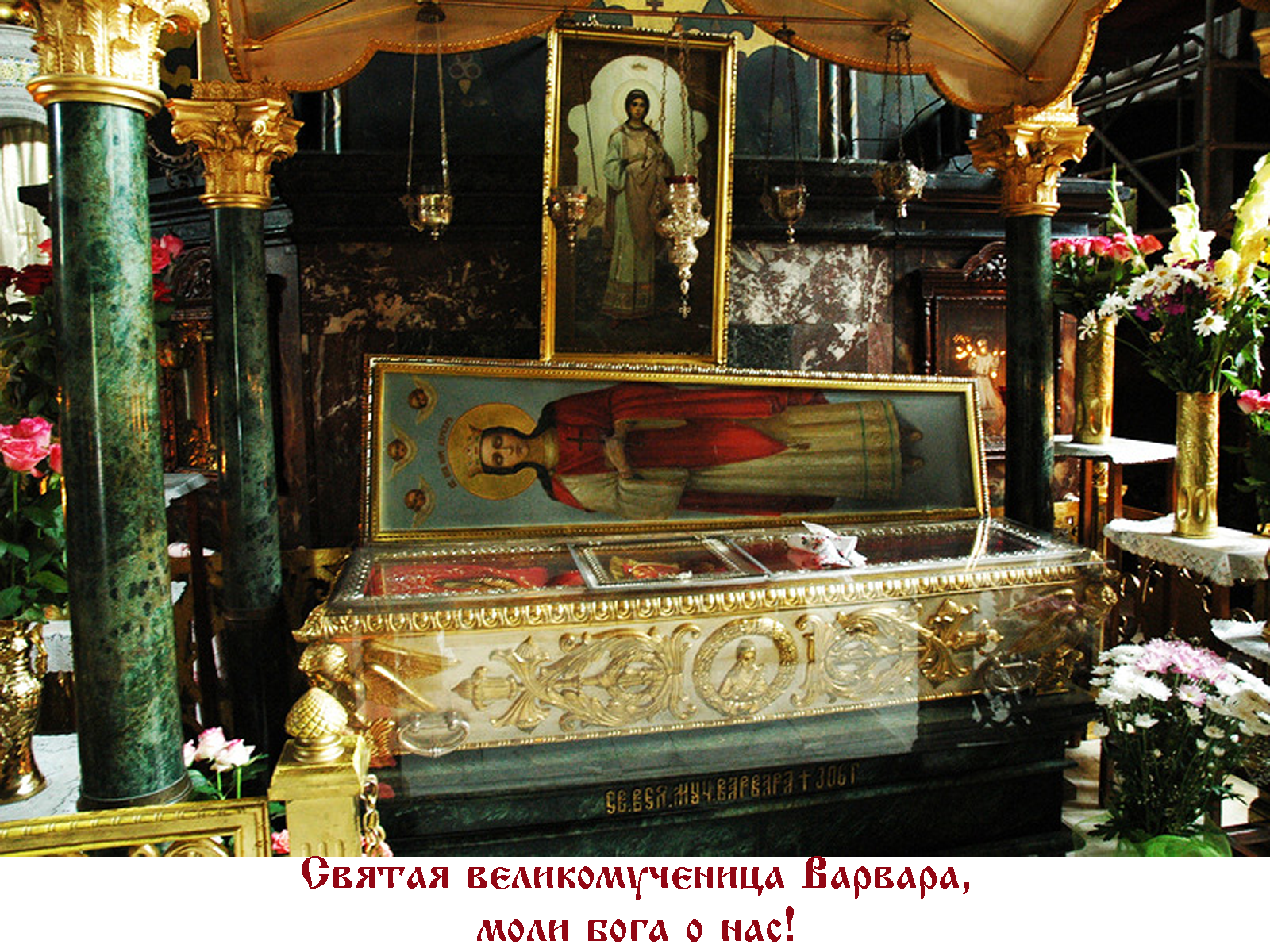 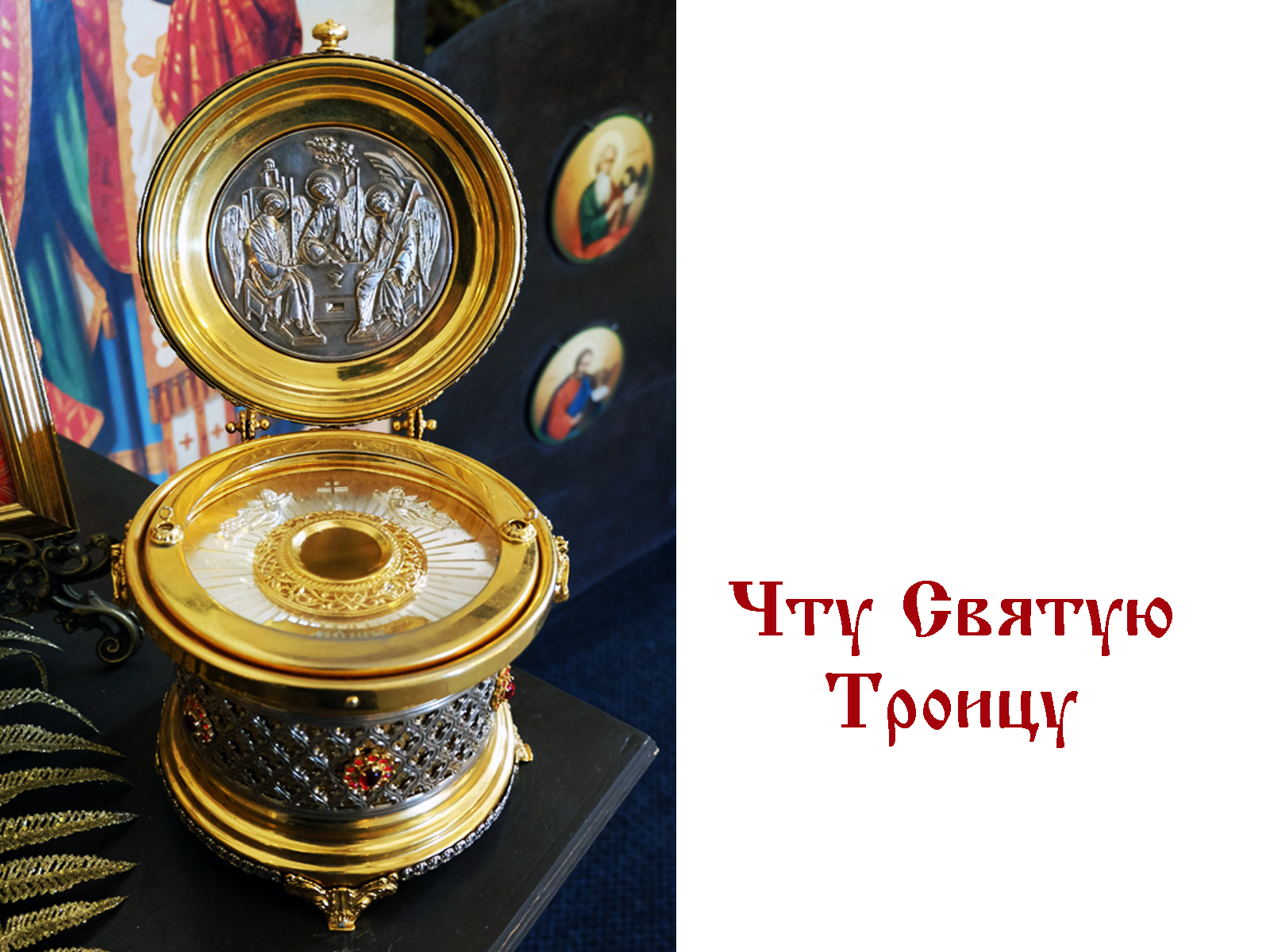 Храмы, посвящённые  святой великому-ченице, страстотерпице Варваре есть и  в России.
В некоторых из них пребывают её мощи. На ковчежце  со святыми  мощами святой Варвары можно увидеть изображение Святой Троицы; а на многих её иконах  она изображена со свитком, на котором написано :
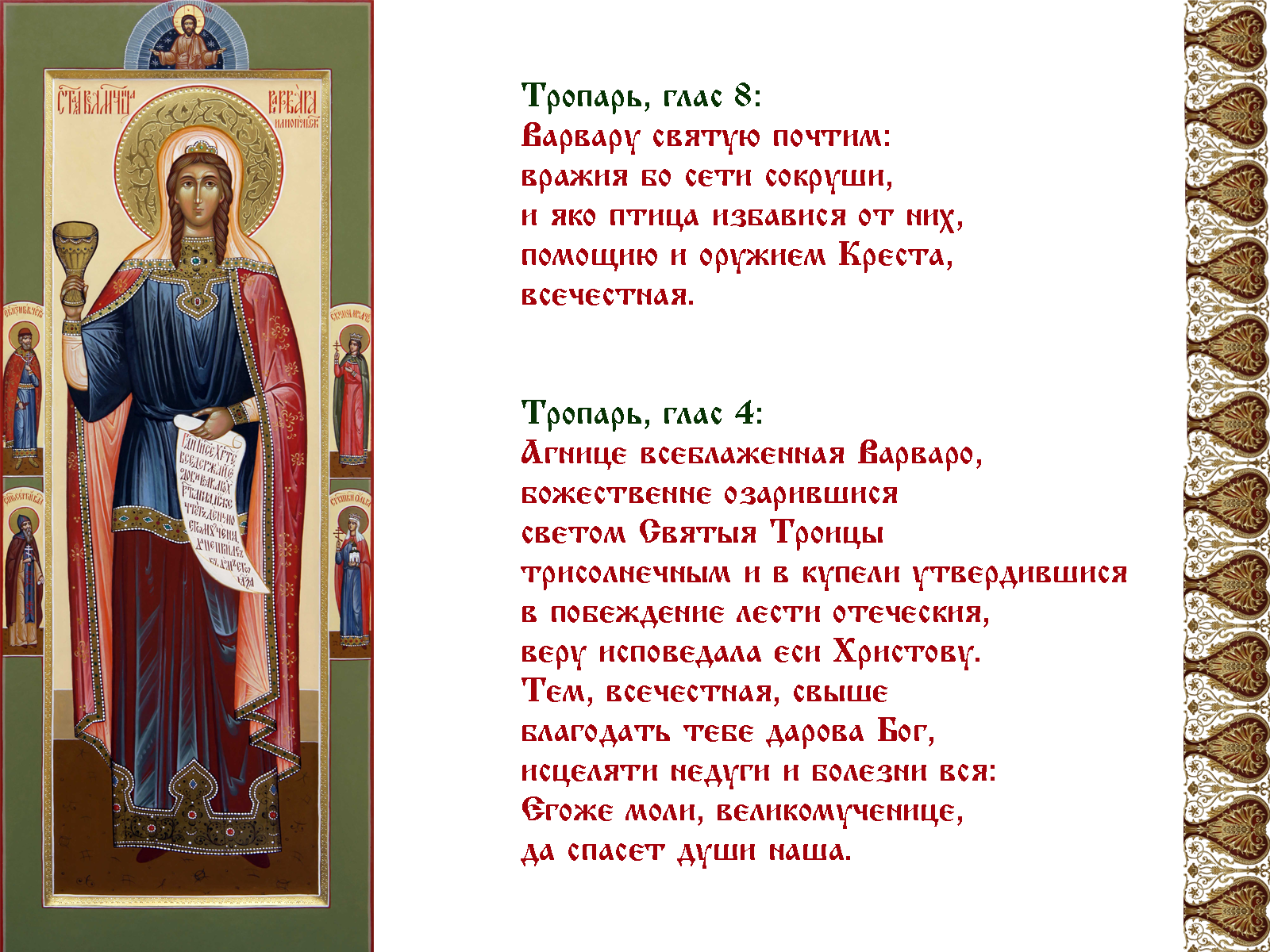 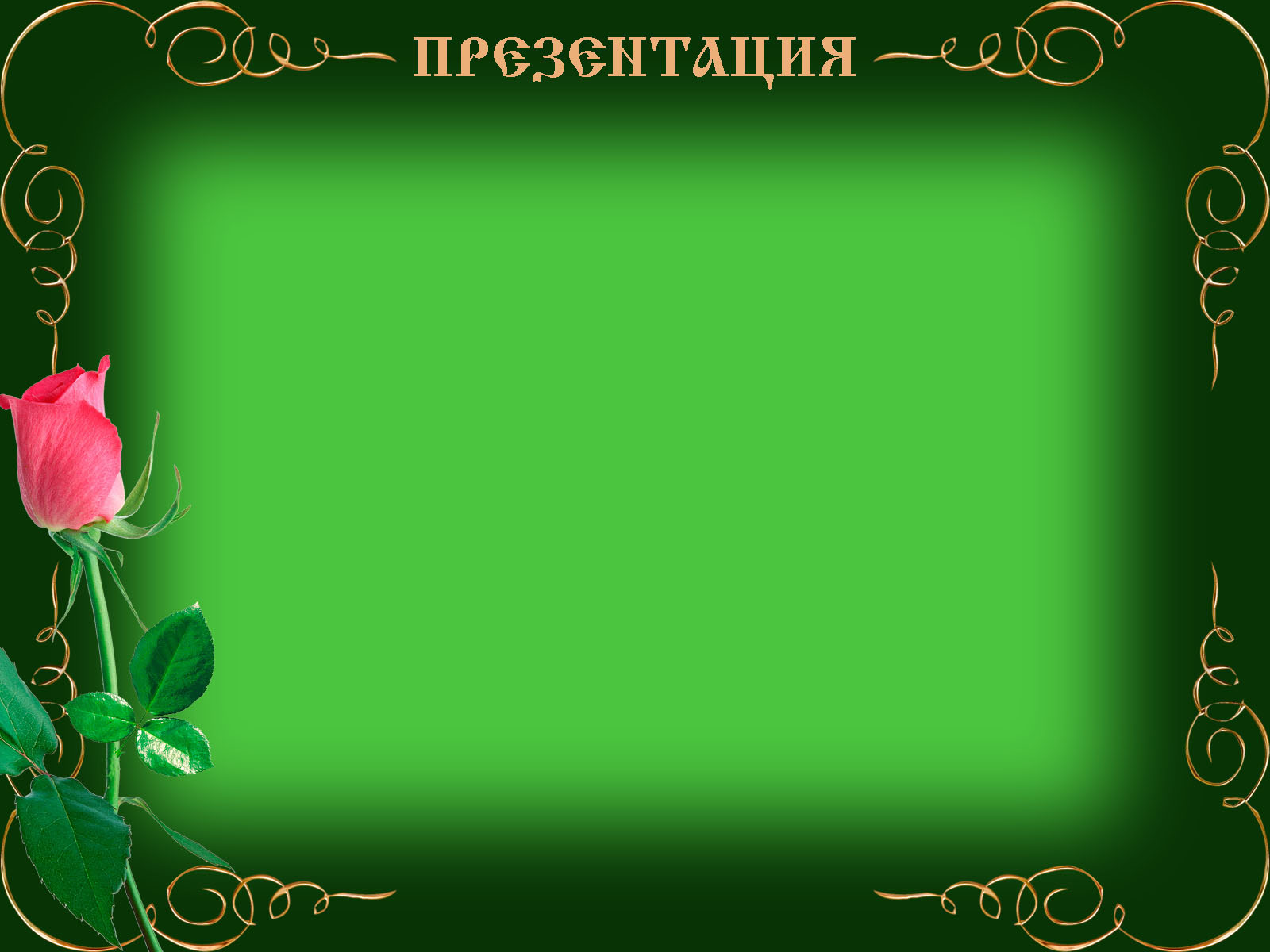 Рекомендована
для  учащихся  средних  и старших классов, 
студентов и воцерковляющихся взрослых

         При составлении  использованы:
-«Четьи-Минеи»  свт. Димитрия Ростовского;
-статьи сайтов:  «Православие и мир», «Азбука веры», Википедия;
-картины Э.ДЖ.Пойнтера, А.Т.Лоуренса  и др. (макеты); 
-иллюстрации Натальи Климовой к книге «Небесные заступники»;
-иконы мастерской Елены Ильинской;
-кадры  из  фильма-сериала «Rome» (для макетов);
-gif - анимация.
    Автор-составитель:
        методист Второго Липецкого благочиния  О.В.Гунькина
Консультант:
Ответственный за РОиК  во Втором Липецком 
благочинии протоиерей Андрей Предеин 

2017 г.